Accountability in Threshold Decryption via Threshold Traitor Tracing
Dan Boneh , Aditi Partap , Lior Rotem
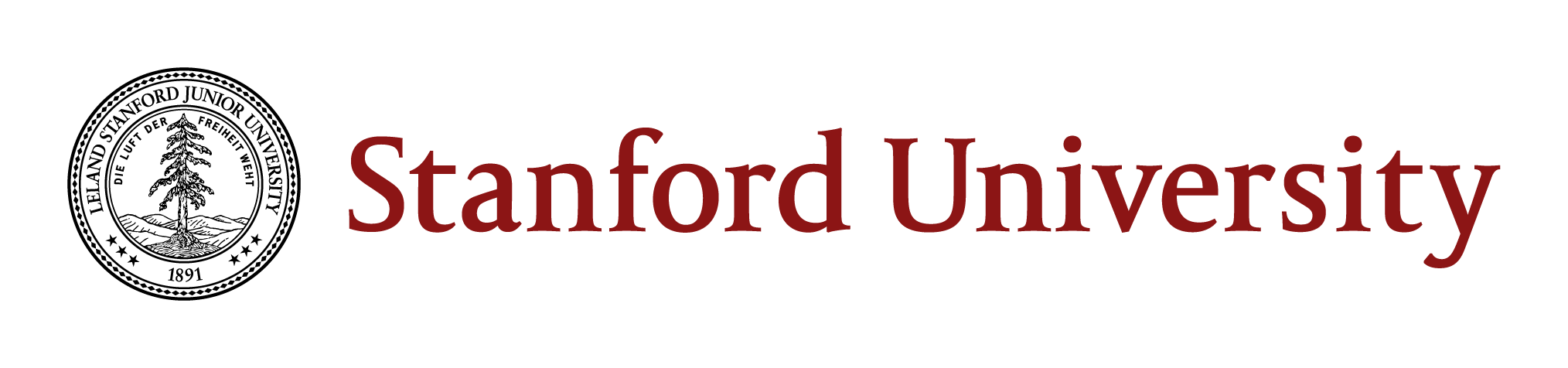 t-out-of-n Threshold Decryption
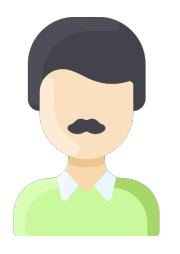 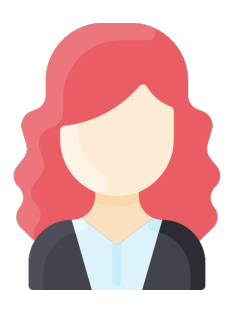 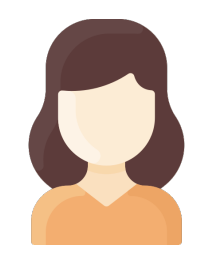 [Speaker Notes: Lets start with defining threshold decryption. It basically allows us to distribute the decryption key among a bunch of parties, so that we need at least t parties to decrypt.
For the example of 3 parties and a threshold of 2:
We first run the keygen function, which outputs a public key pk, a combining key pkc and a secret key share for each party.
Anyone can encrypt a msg using the public key to get a ciphertext c.
And this ciphertext can be decrypted by any t parties. So, lets say Alice and Charlie run the Decrypt function to get decryption shares d1 and d3, These shares can then be combined to get the message.]
Applications of Threshold Decryption
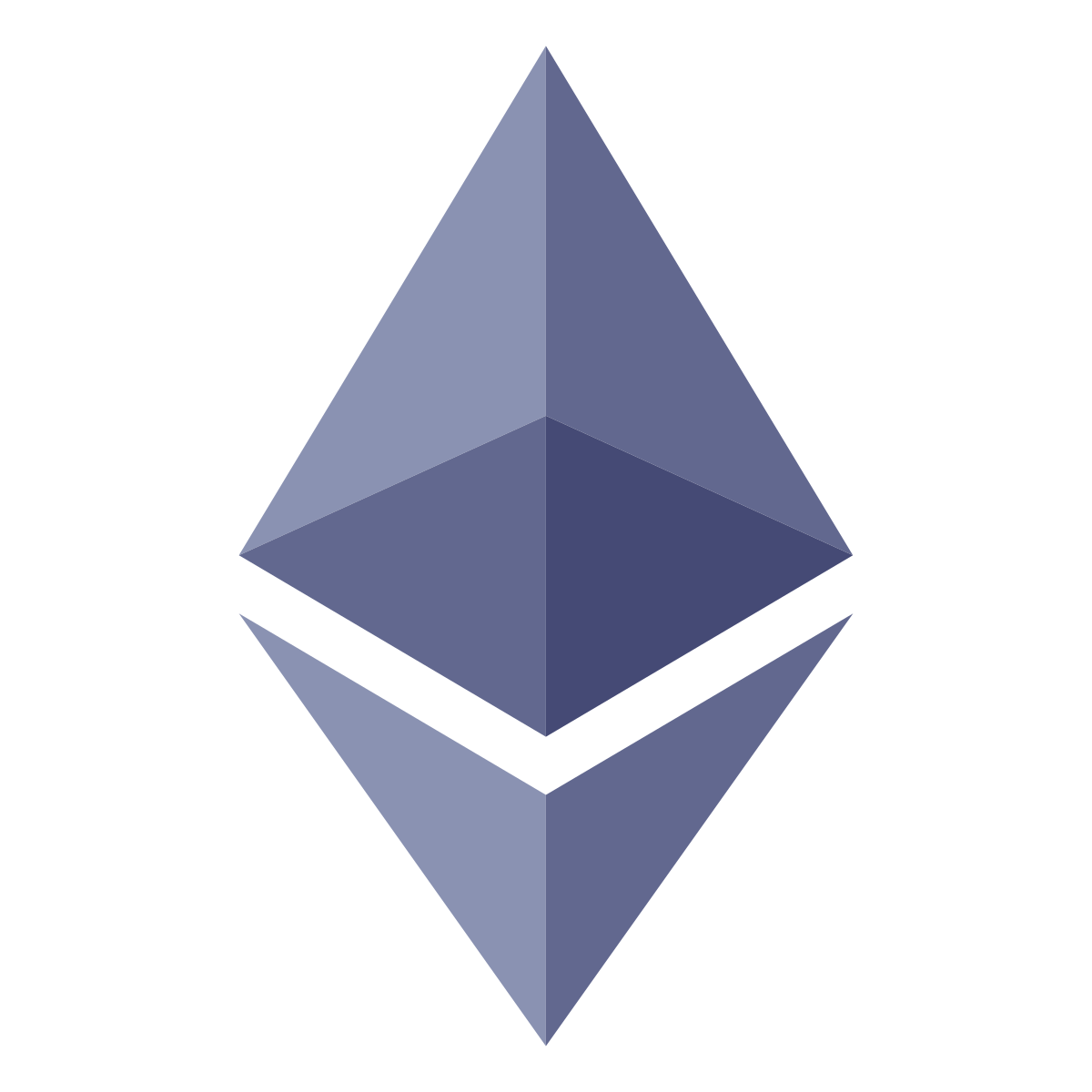 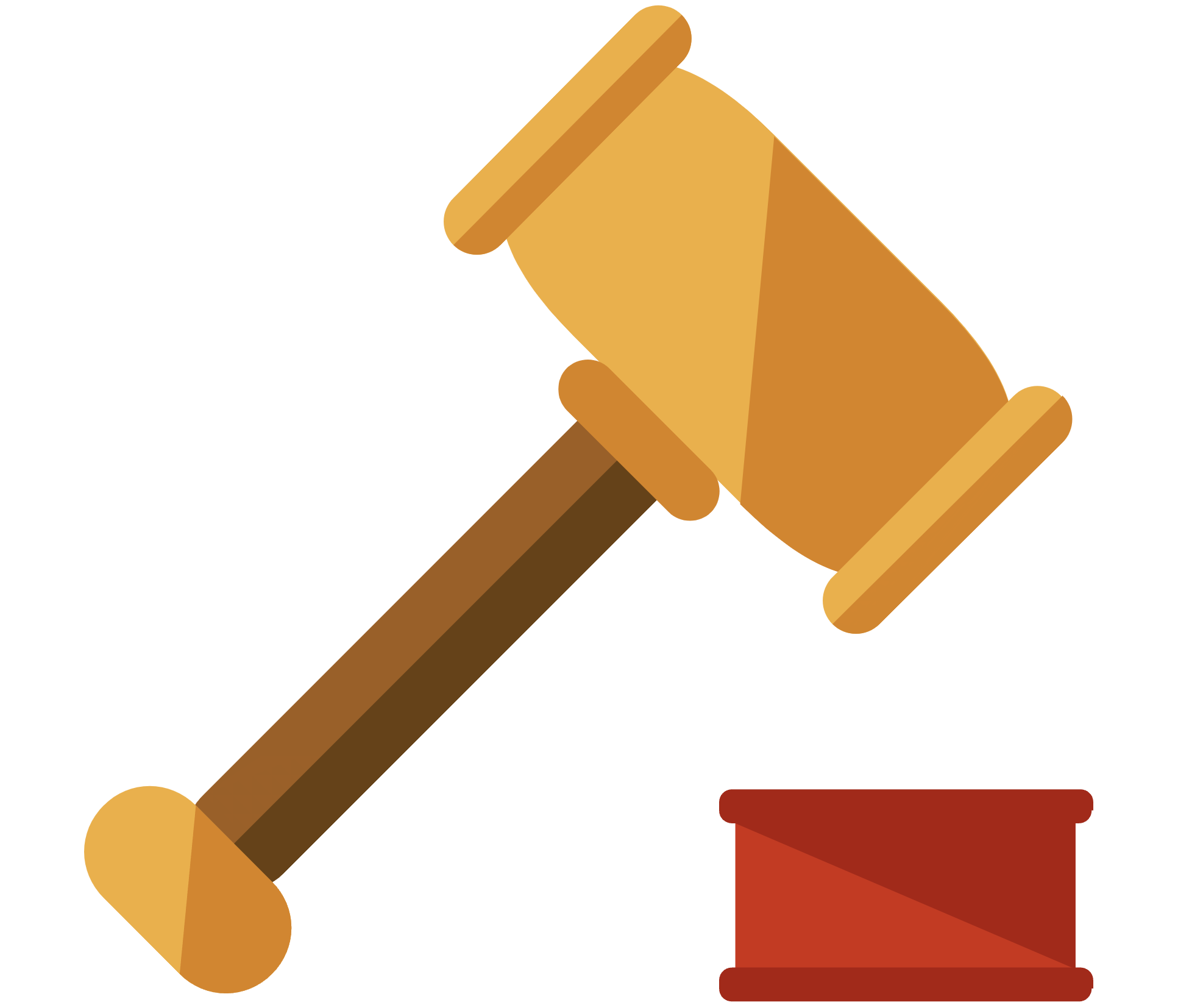 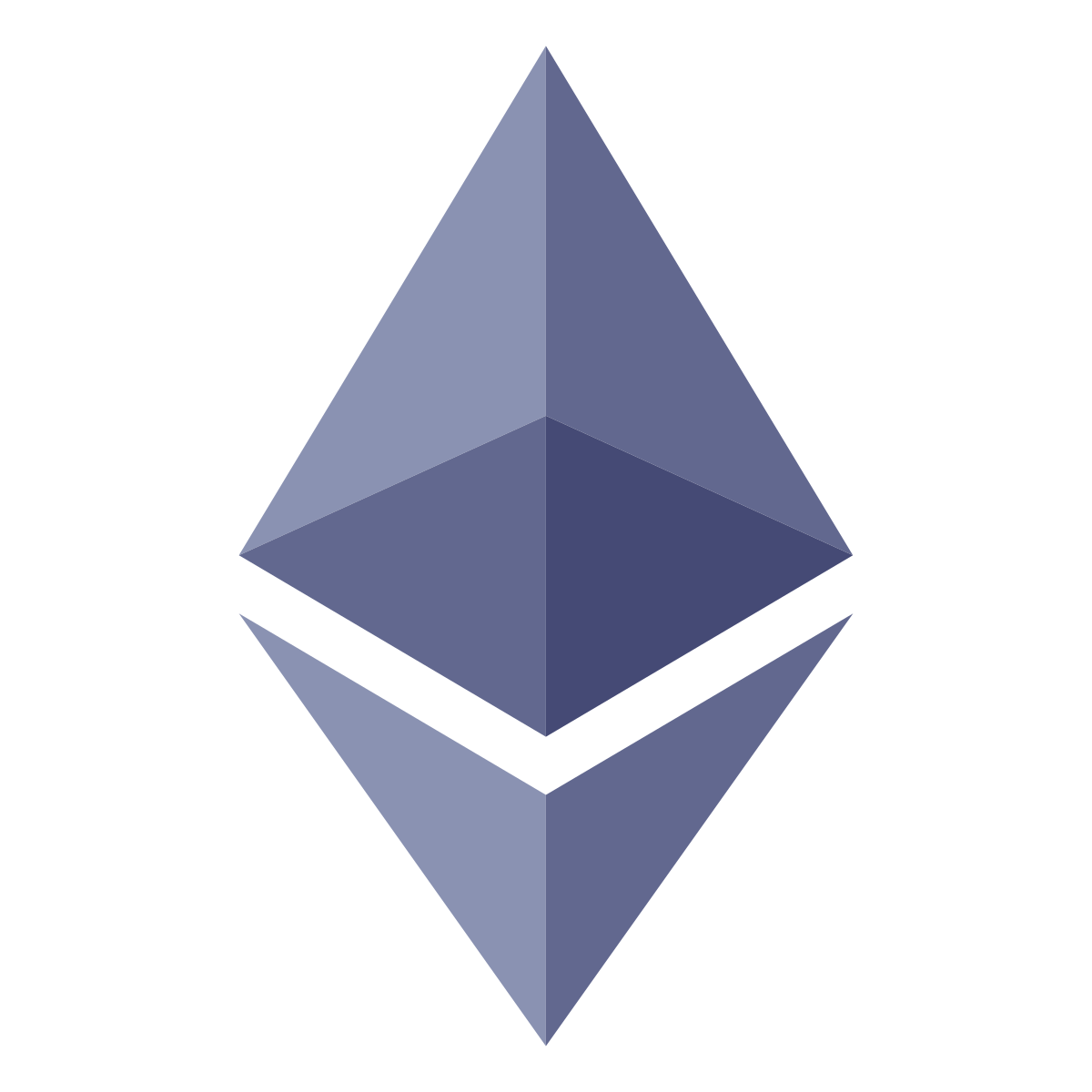 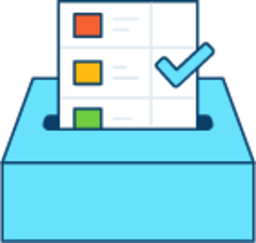 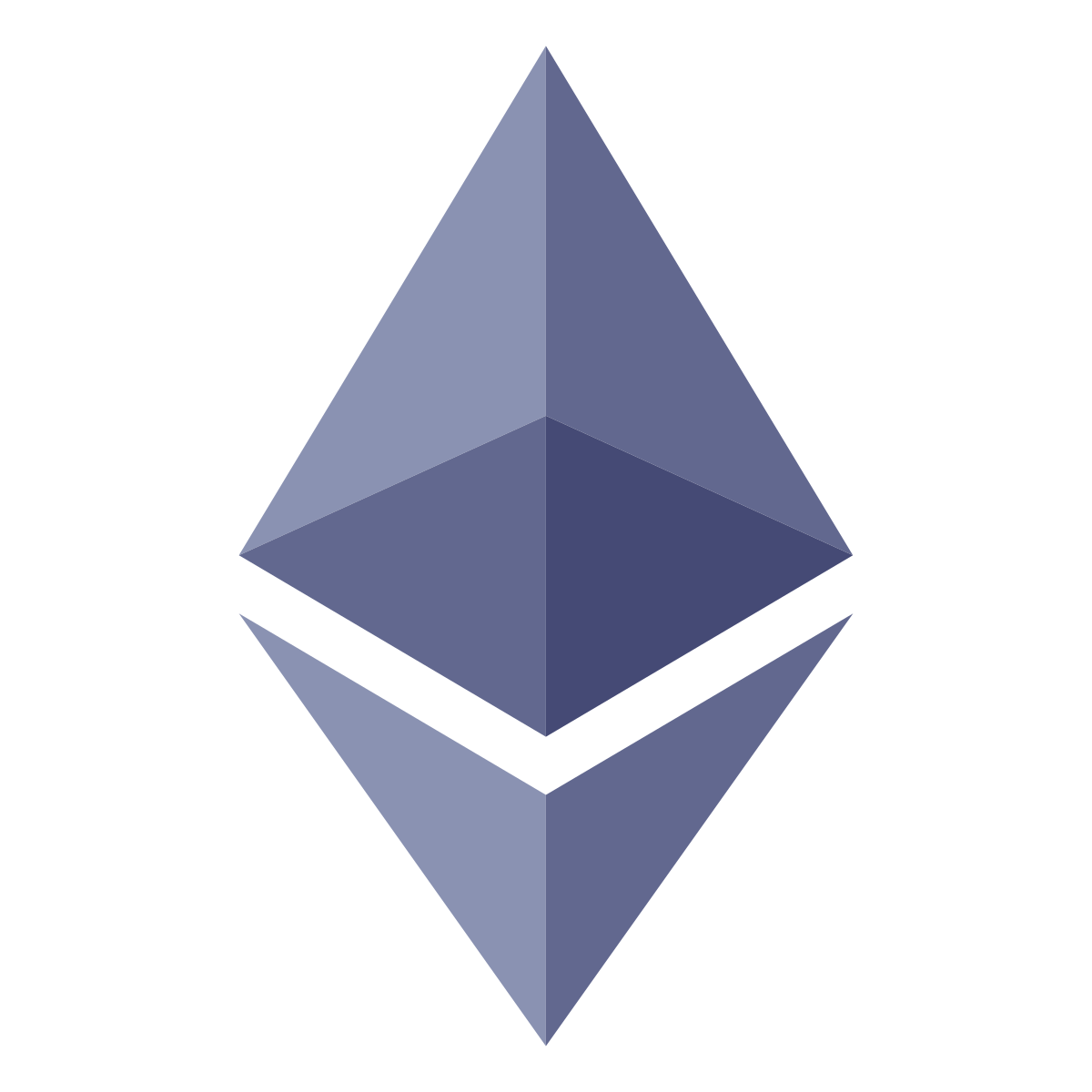 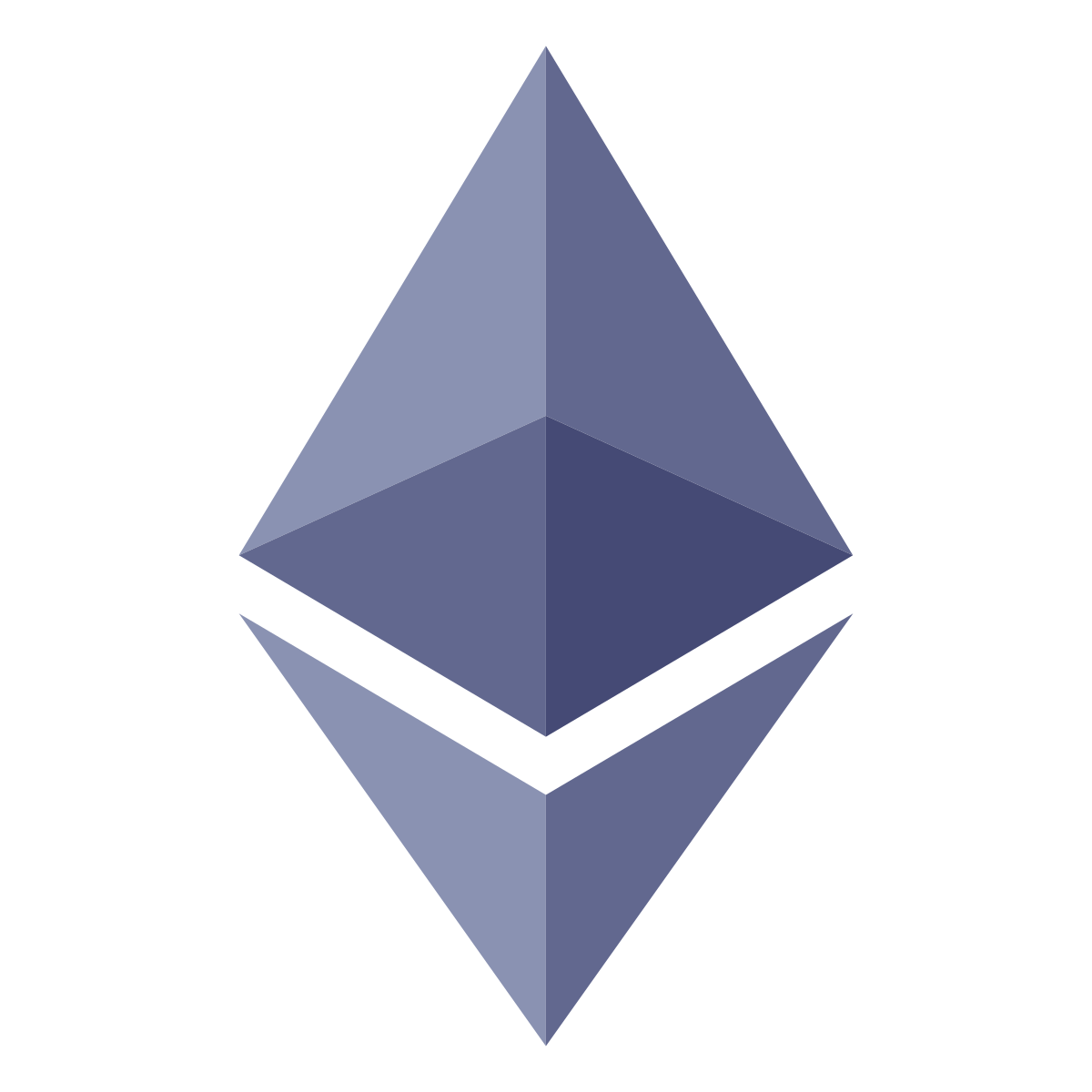 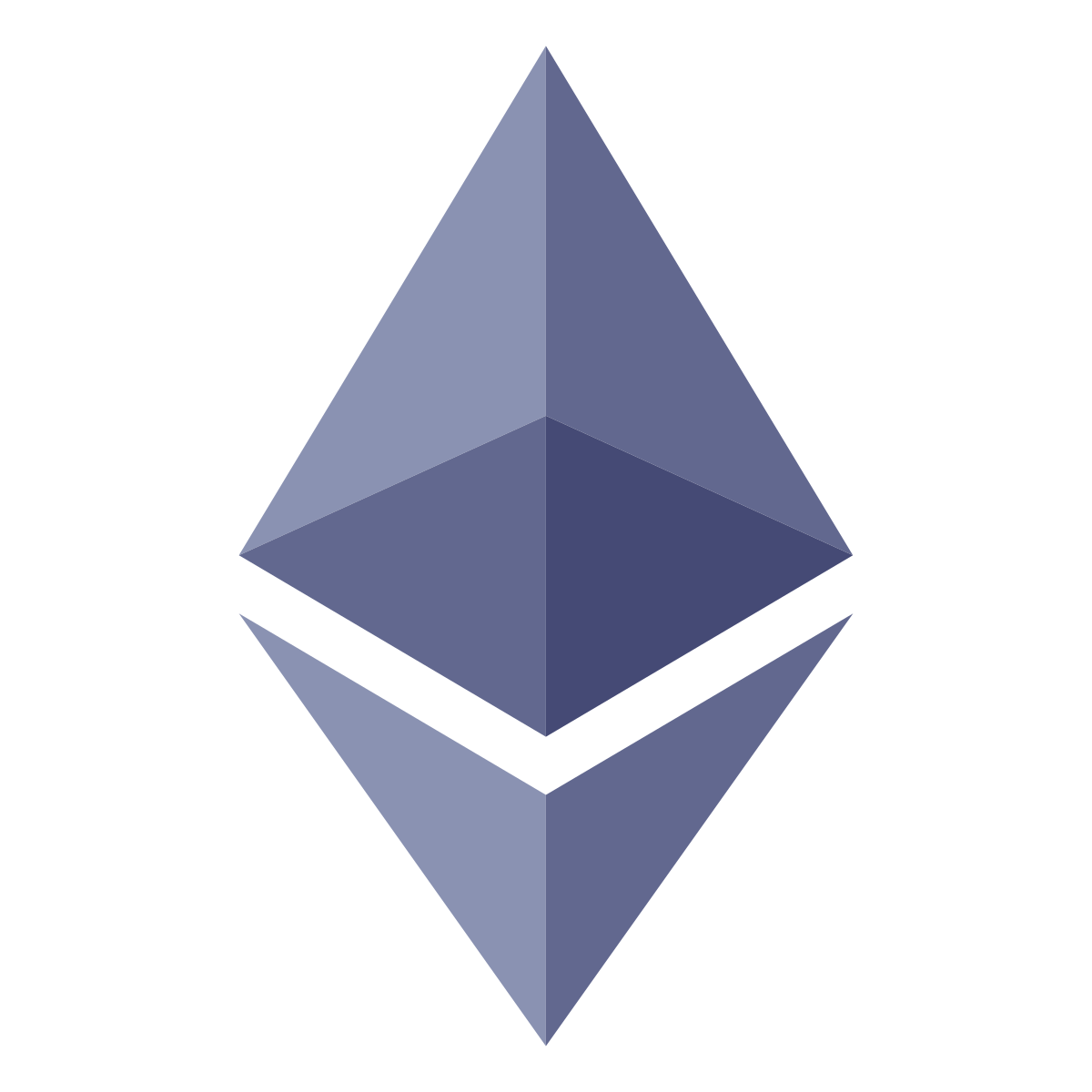 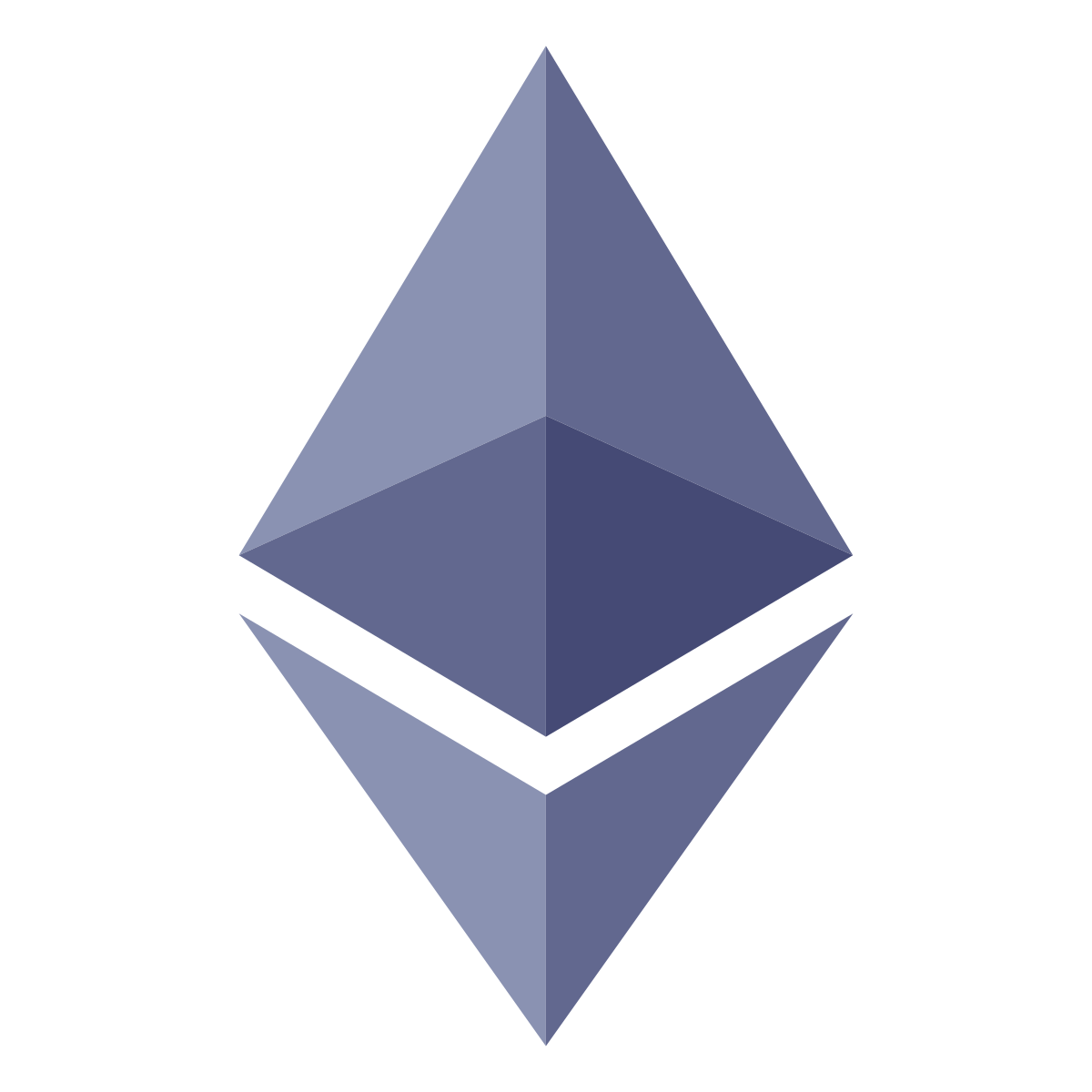 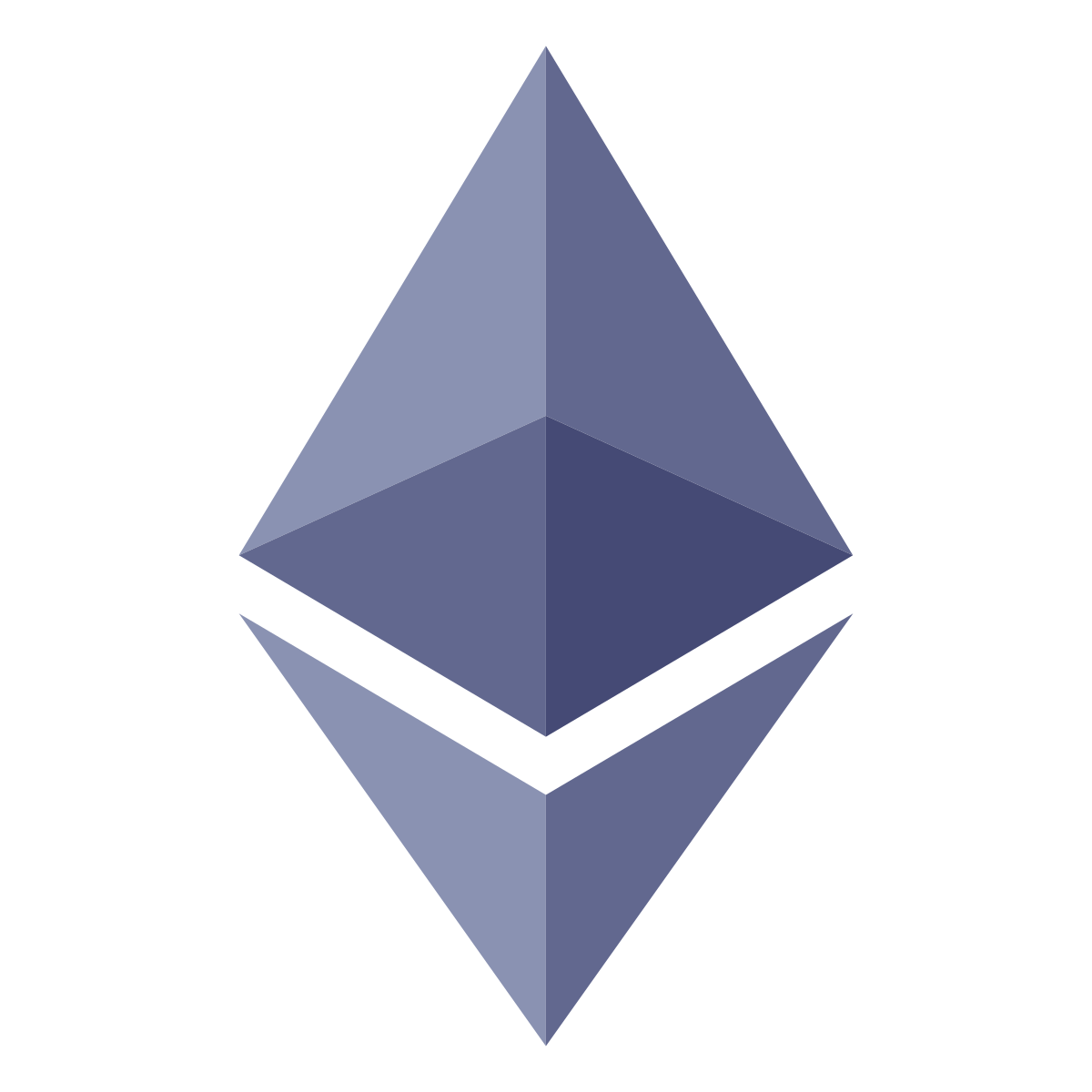 Sealed-bid auctions
Secret voting
Encrypted mempools
[Speaker Notes: Threshold decryption has a lot of applications, including sealed bid auctions, secret voting and encrypted mempools in blockchains]
The need for Accountability
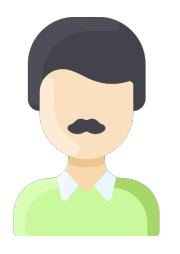 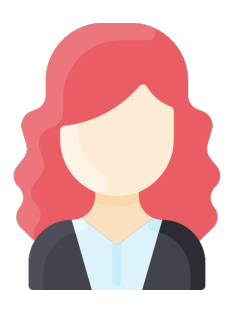 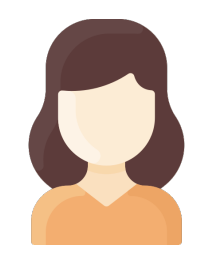 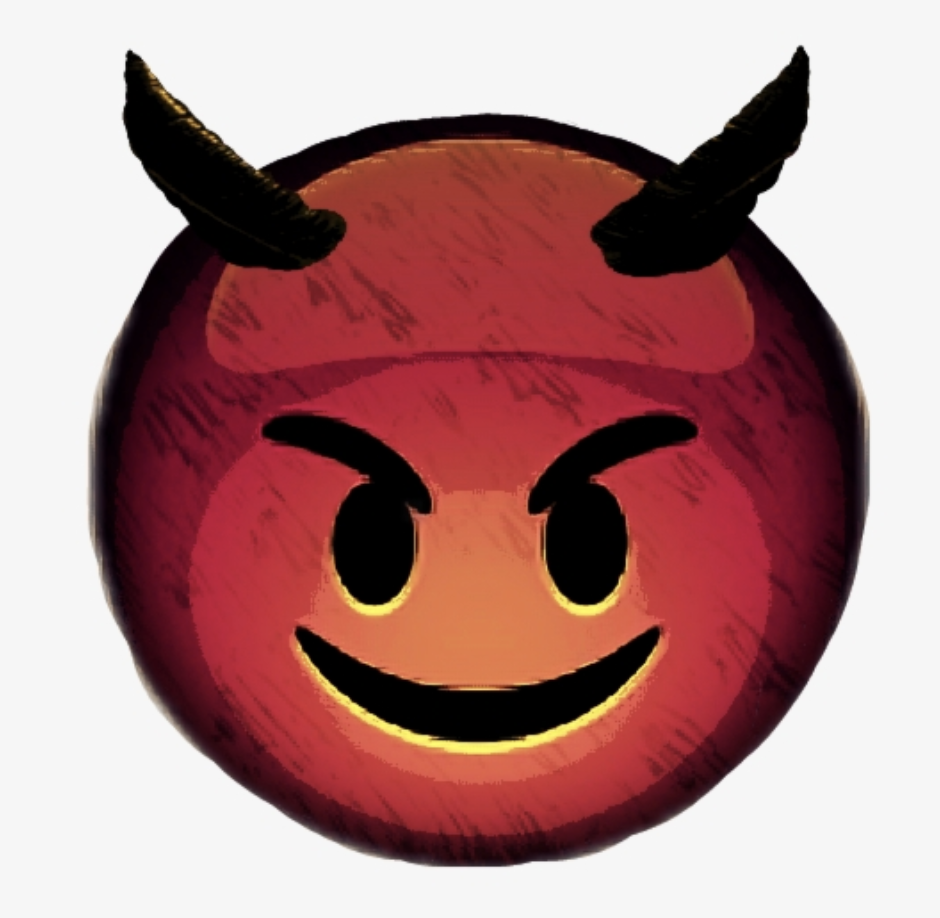 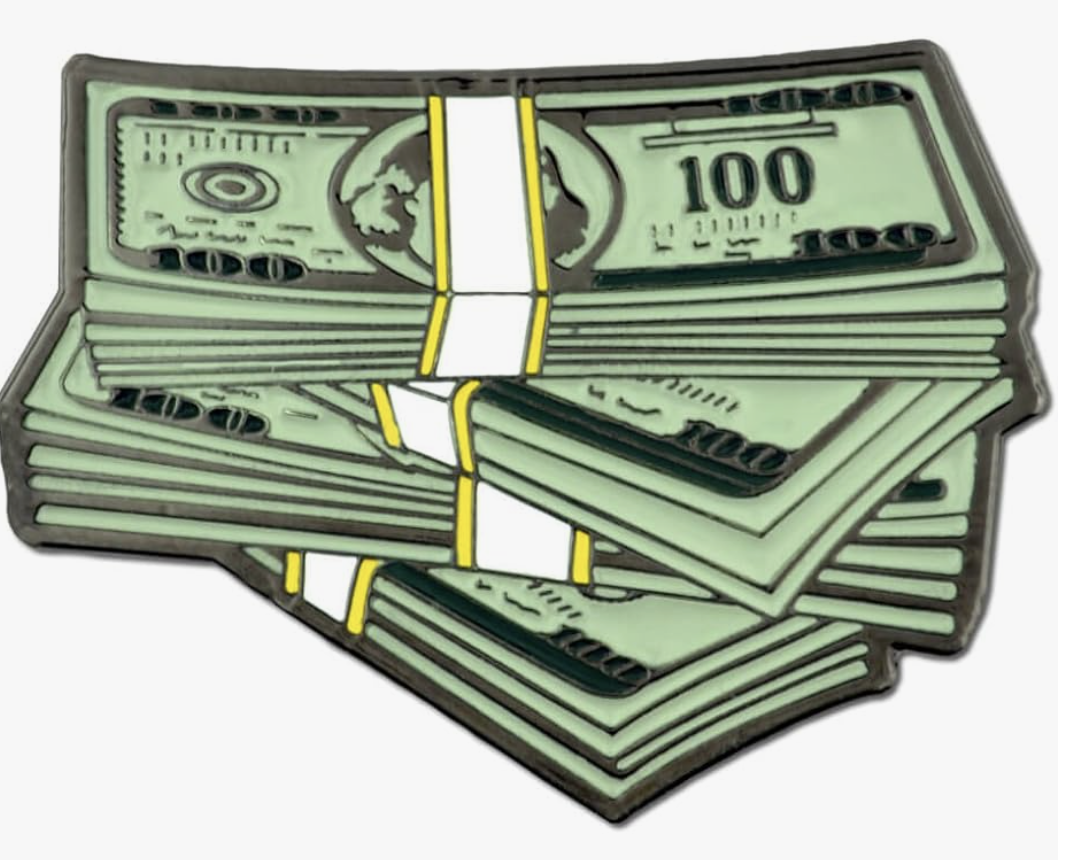 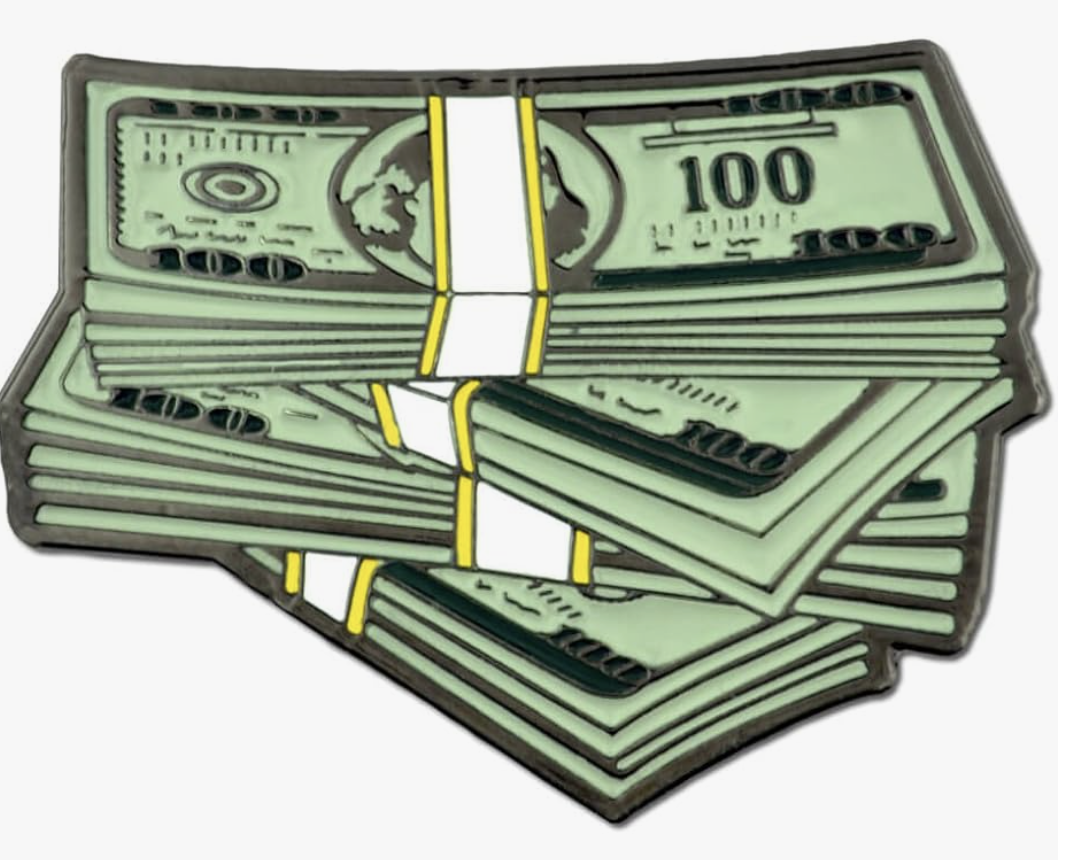 Secret key shares can be traced to the selling parties
[Speaker Notes: But there is one limitation in existing threshold decryption schemes, which is accountability.
The question we ask is, what happens if an adversary offers to buy the secret keys of t decryptors? Lets say alice and bob agree to sell their keys. we would like to hold them accountable.
But If Alice and Bob simply give their keys directly to the adv, and if these keys get leaked, then they could be easily traced back to the traitors: alice and bob. But this doesn’t mean that we are done,
because Alice and bob can do something smarter to get around this:]
The need for Accountability
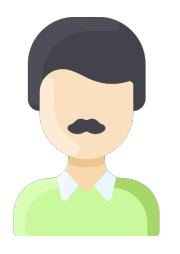 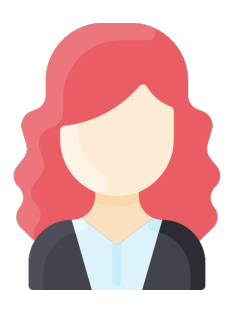 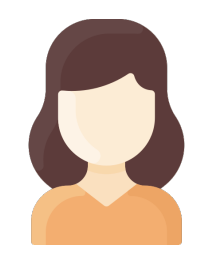 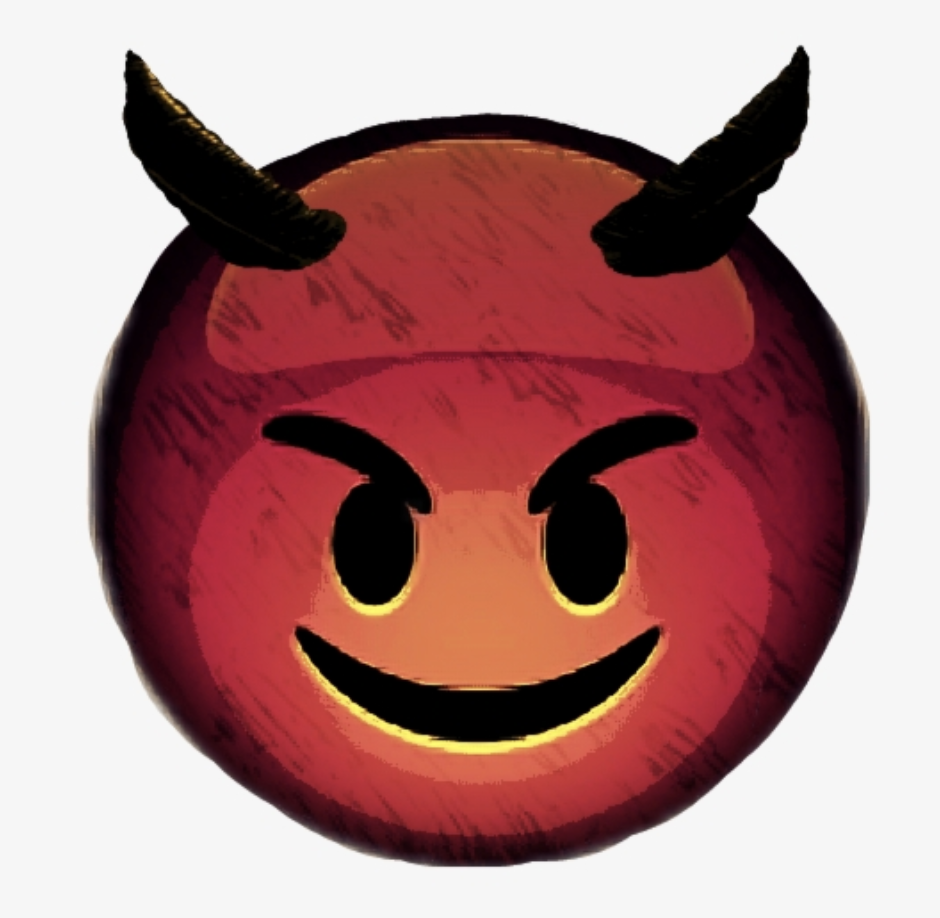 Goal:
Trace this decoder to at least one party who “manufactured” it
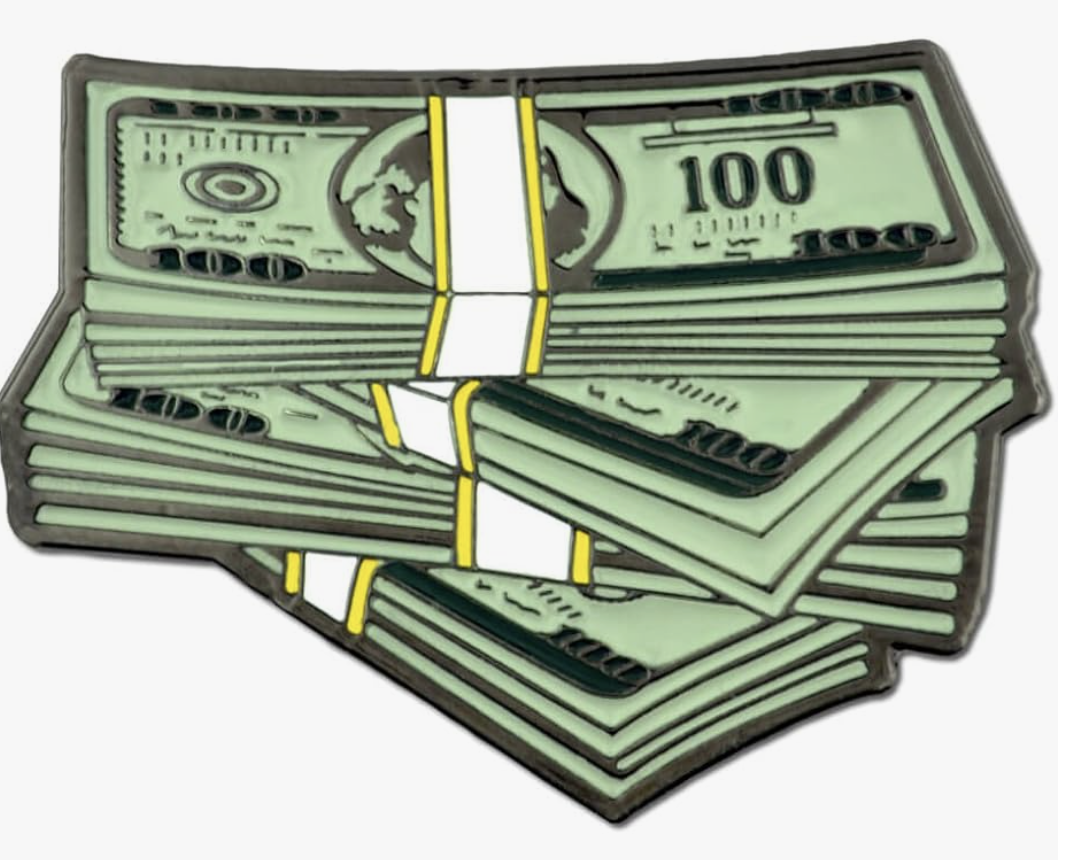 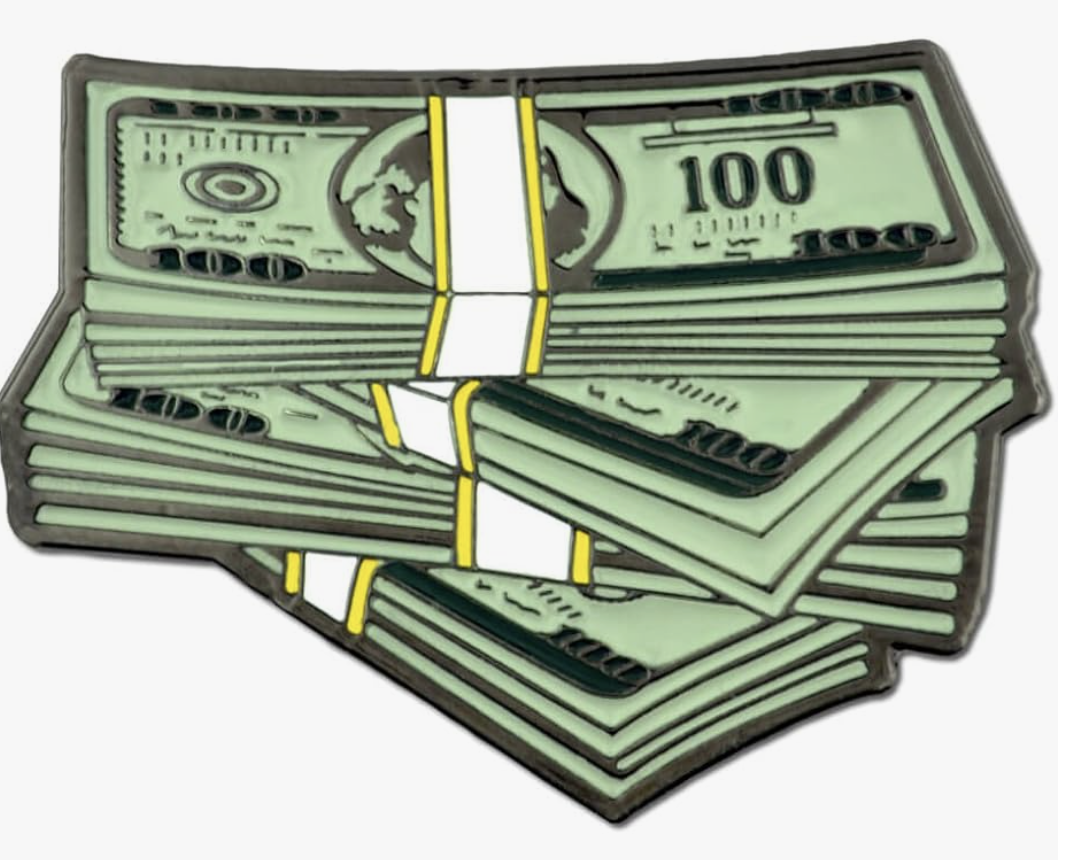 “Obfuscated” algorithm
Stateless
[Speaker Notes: They will obfuscate their keys and make a decoder algorithm and give that to the adversary. The adversary can use this algorithm to decrypt any ciphertext. Now, there's no trivial way to trace this box to Alice & Bob.
This is where our work comes in:
The question we ask, is, if a whistleblower releases this decoder box, then, how can we trace it to at least one party who manufactured it.
Note that we assume that this decoder is stateless, this is reasonable since an algorithm is stateless by definition.]
Accountability is needed in many applications of Threshold Decryption
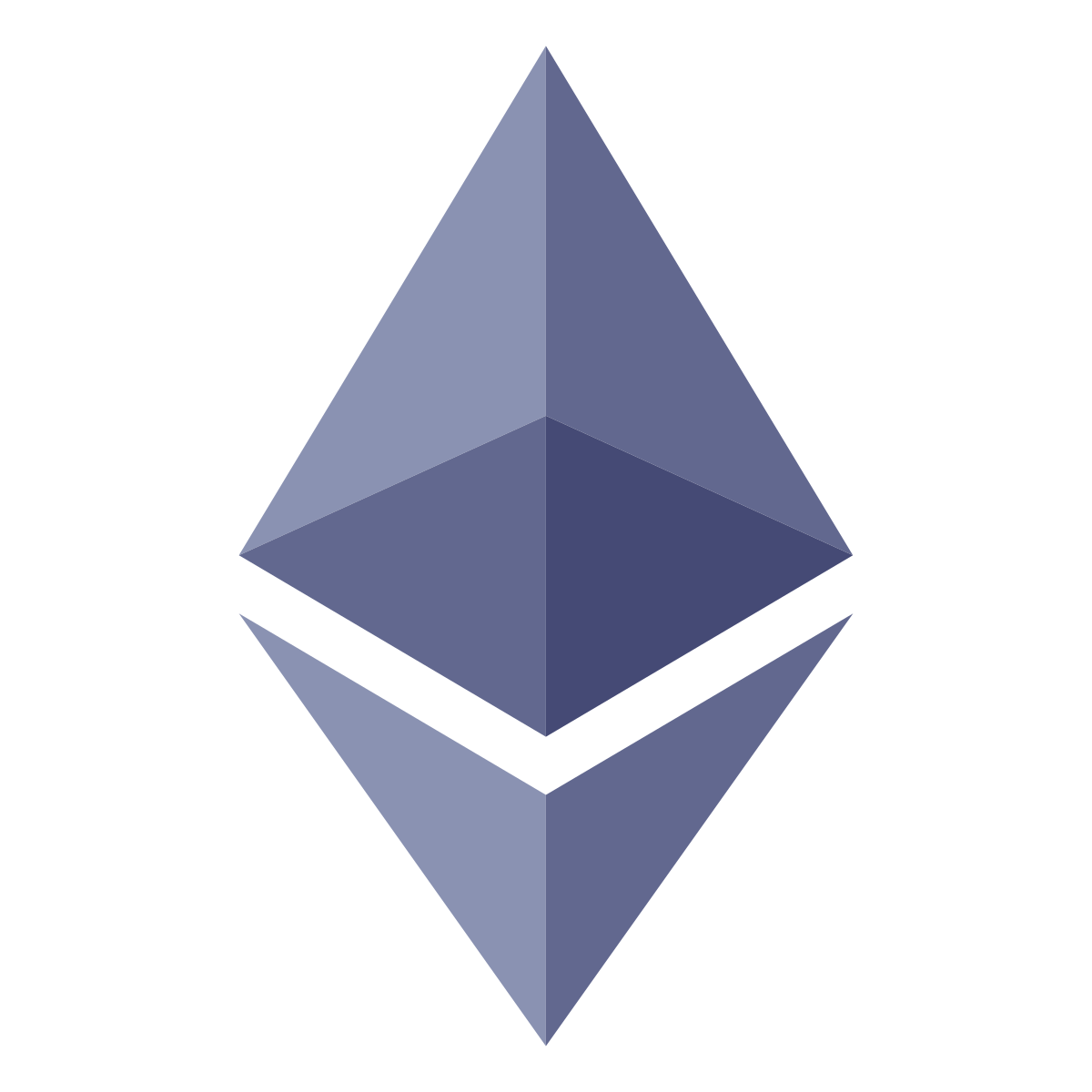 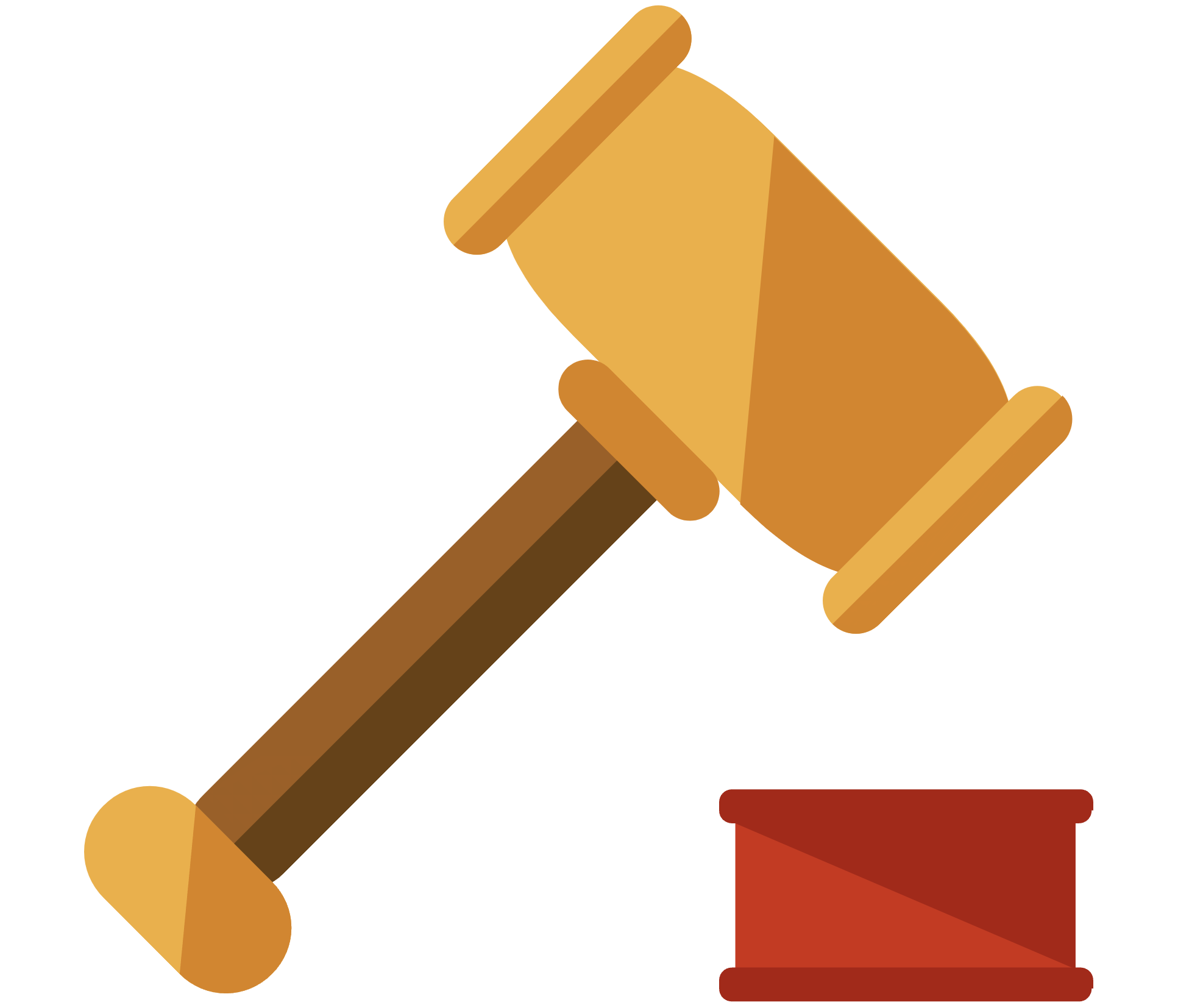 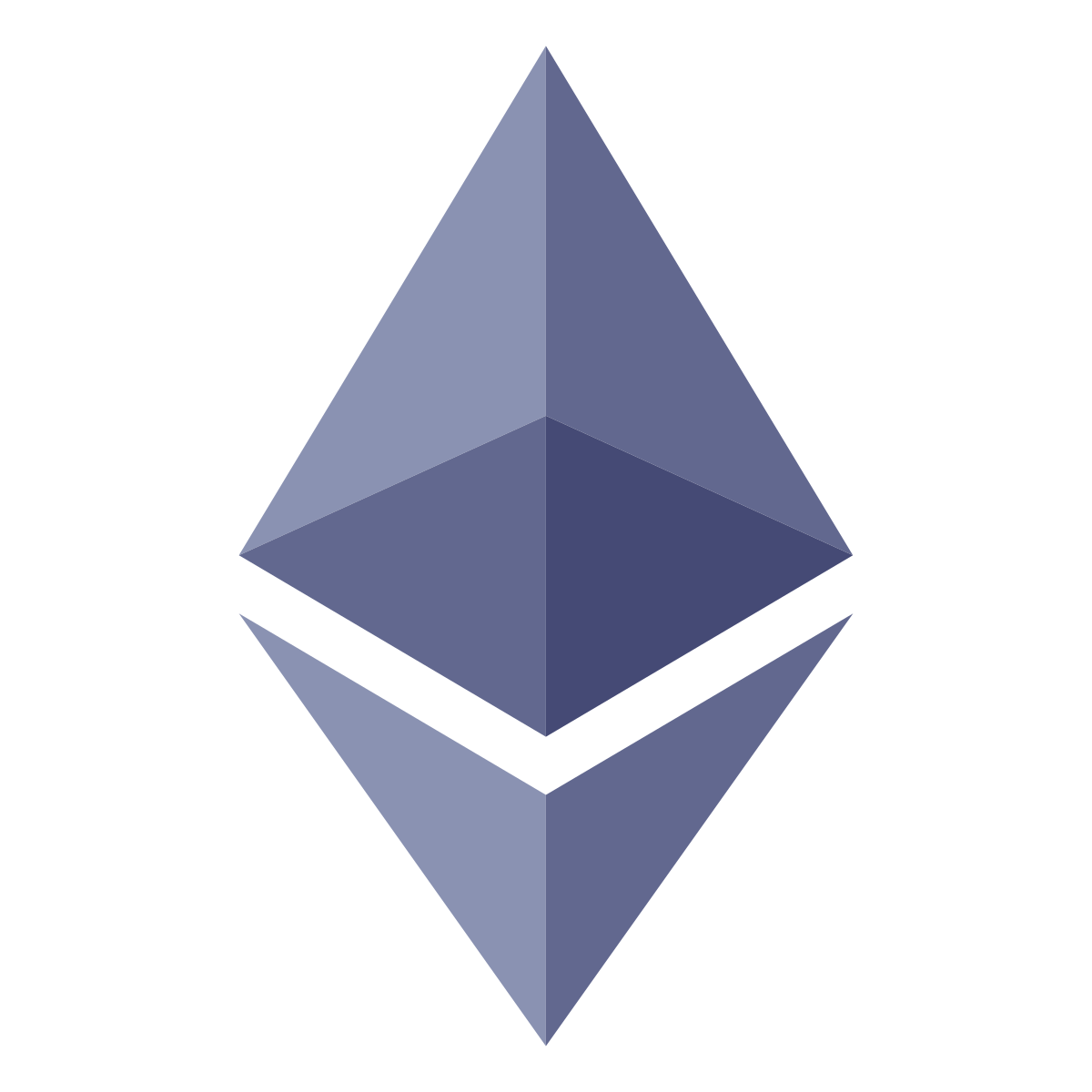 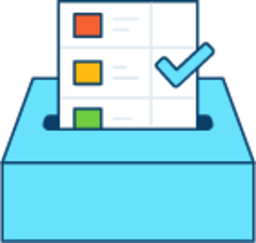 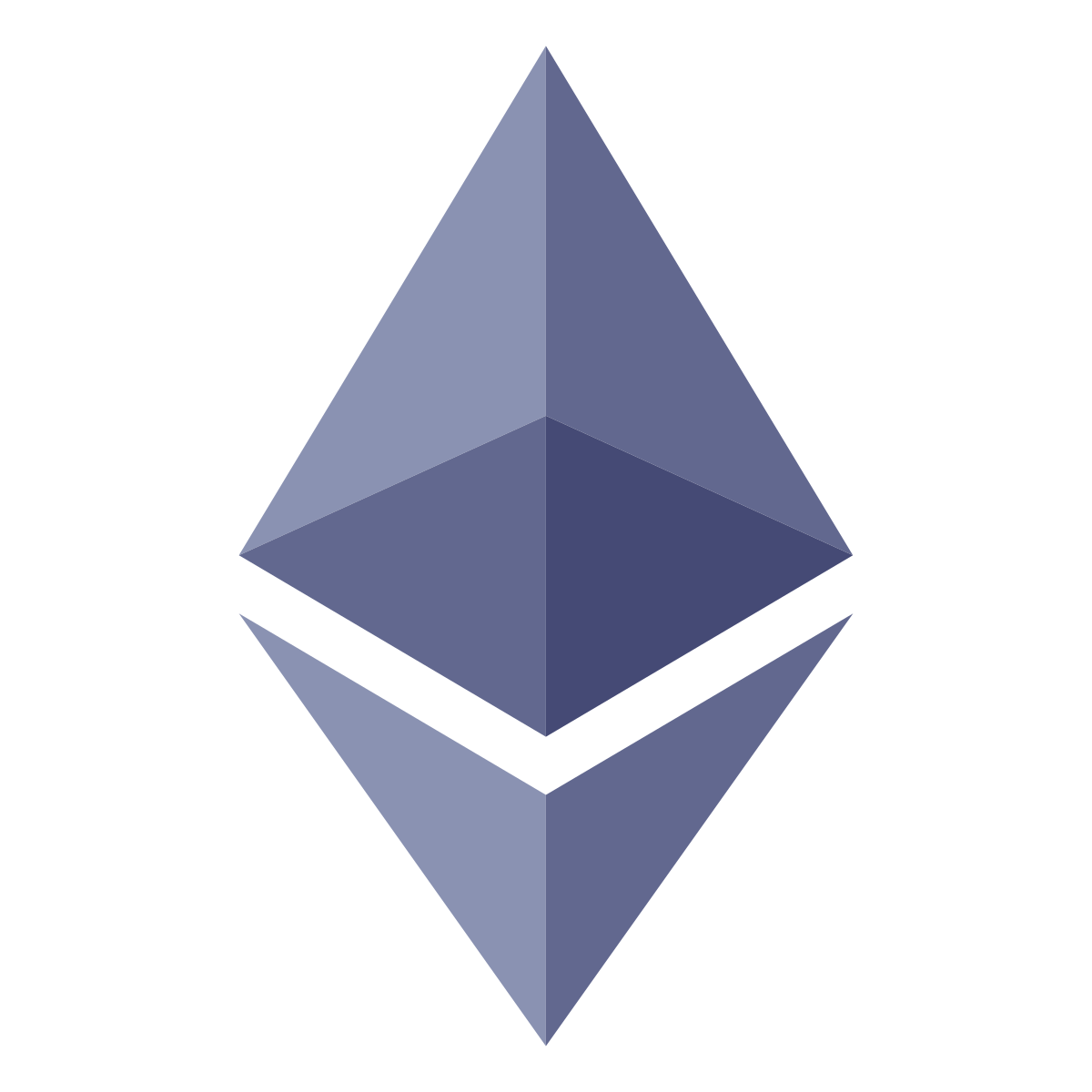 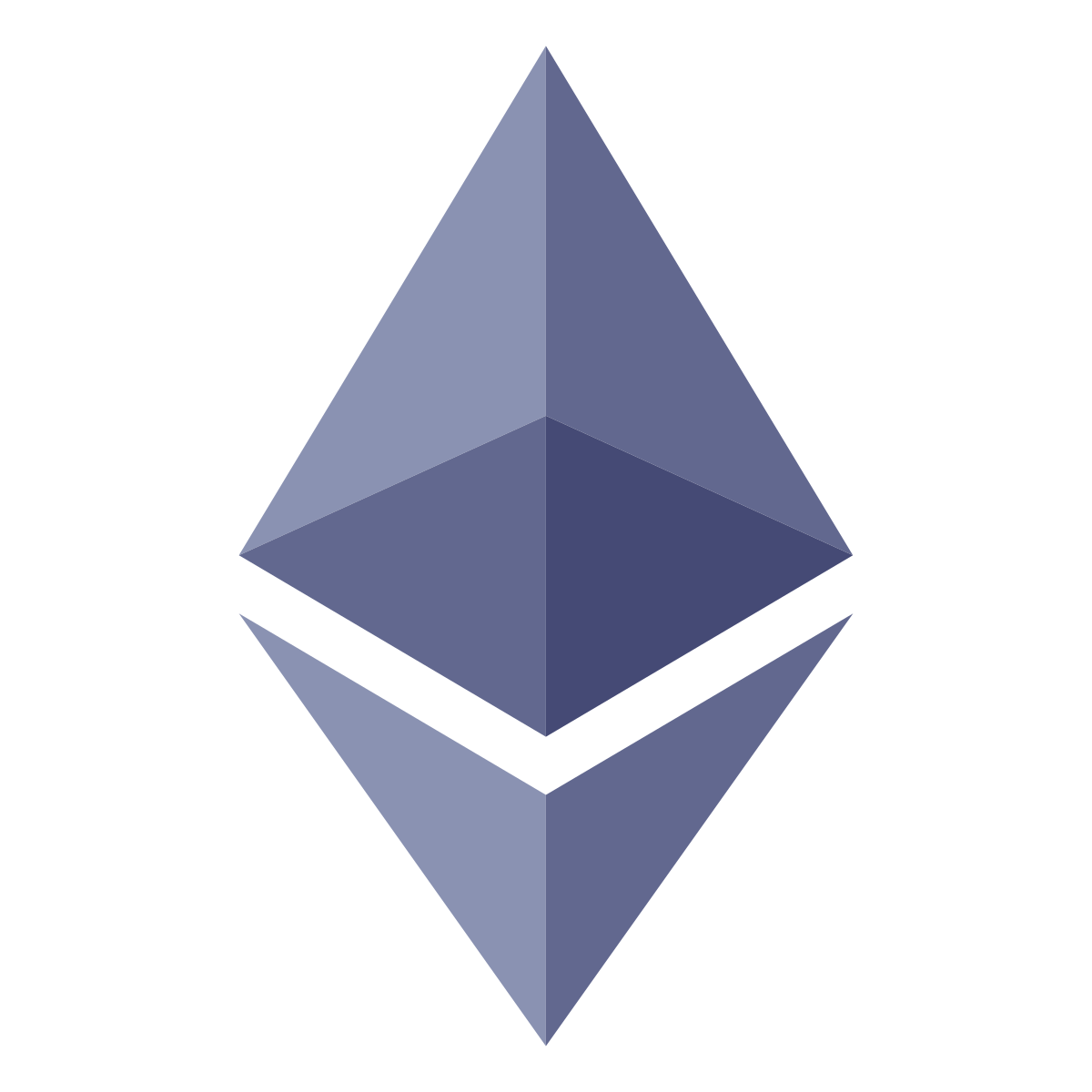 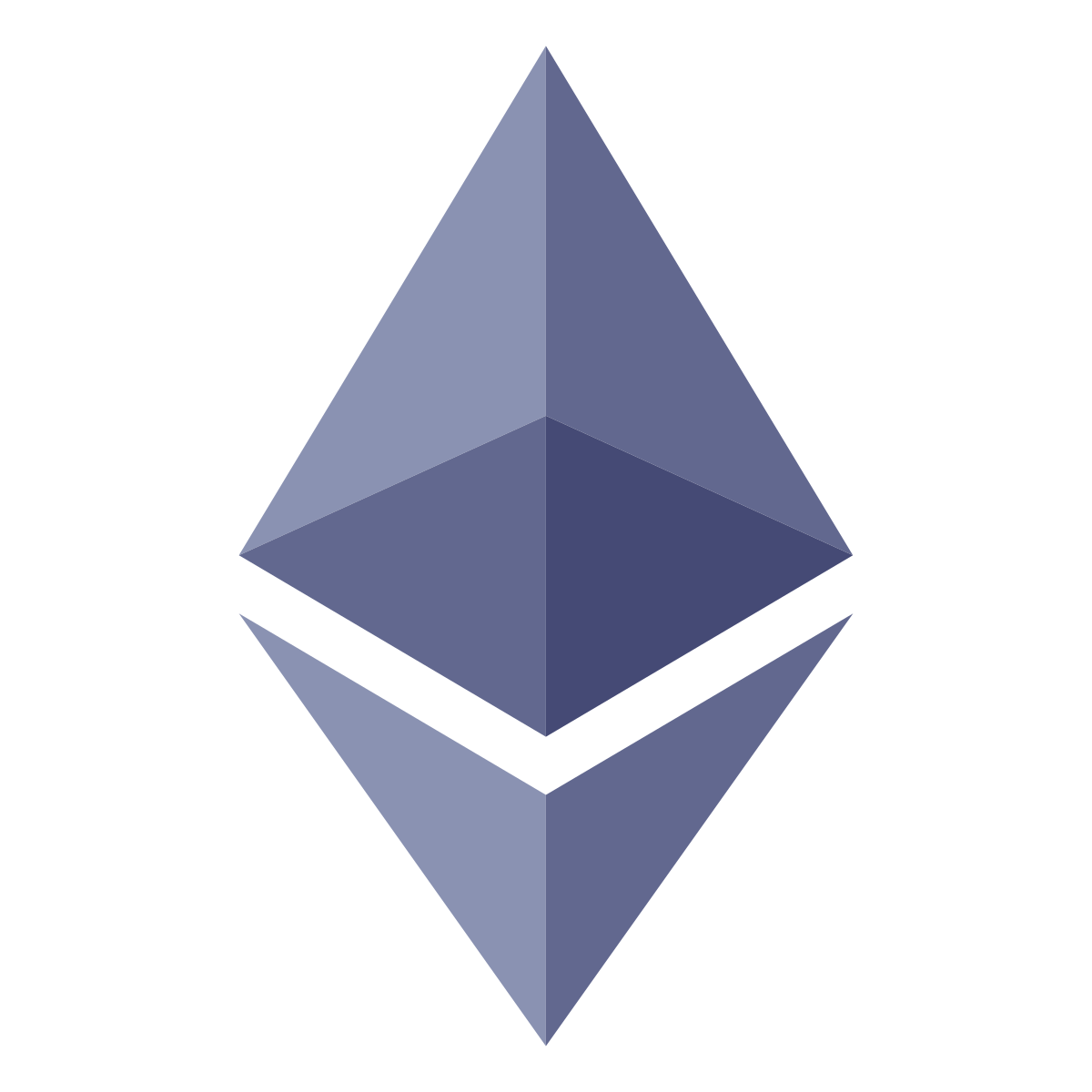 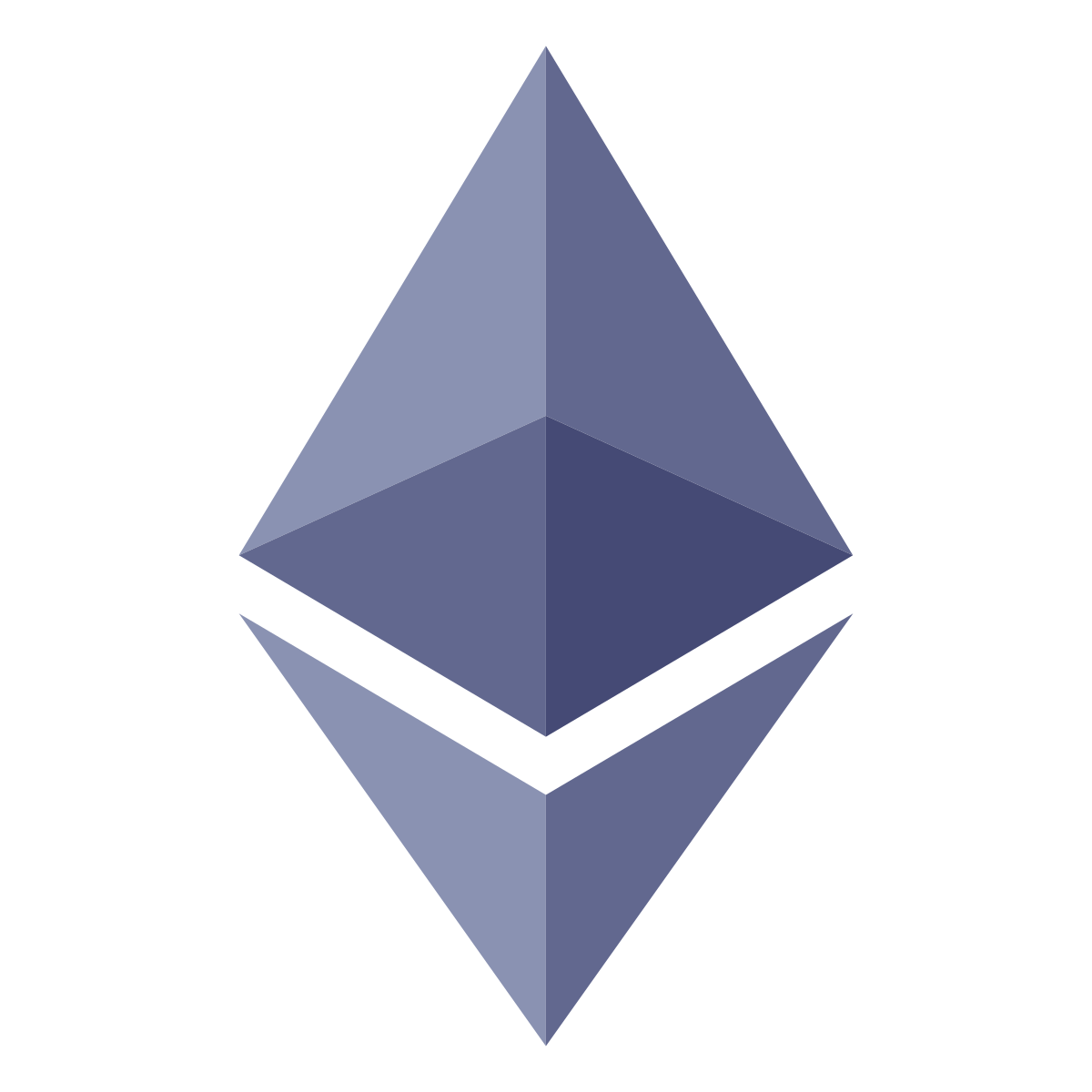 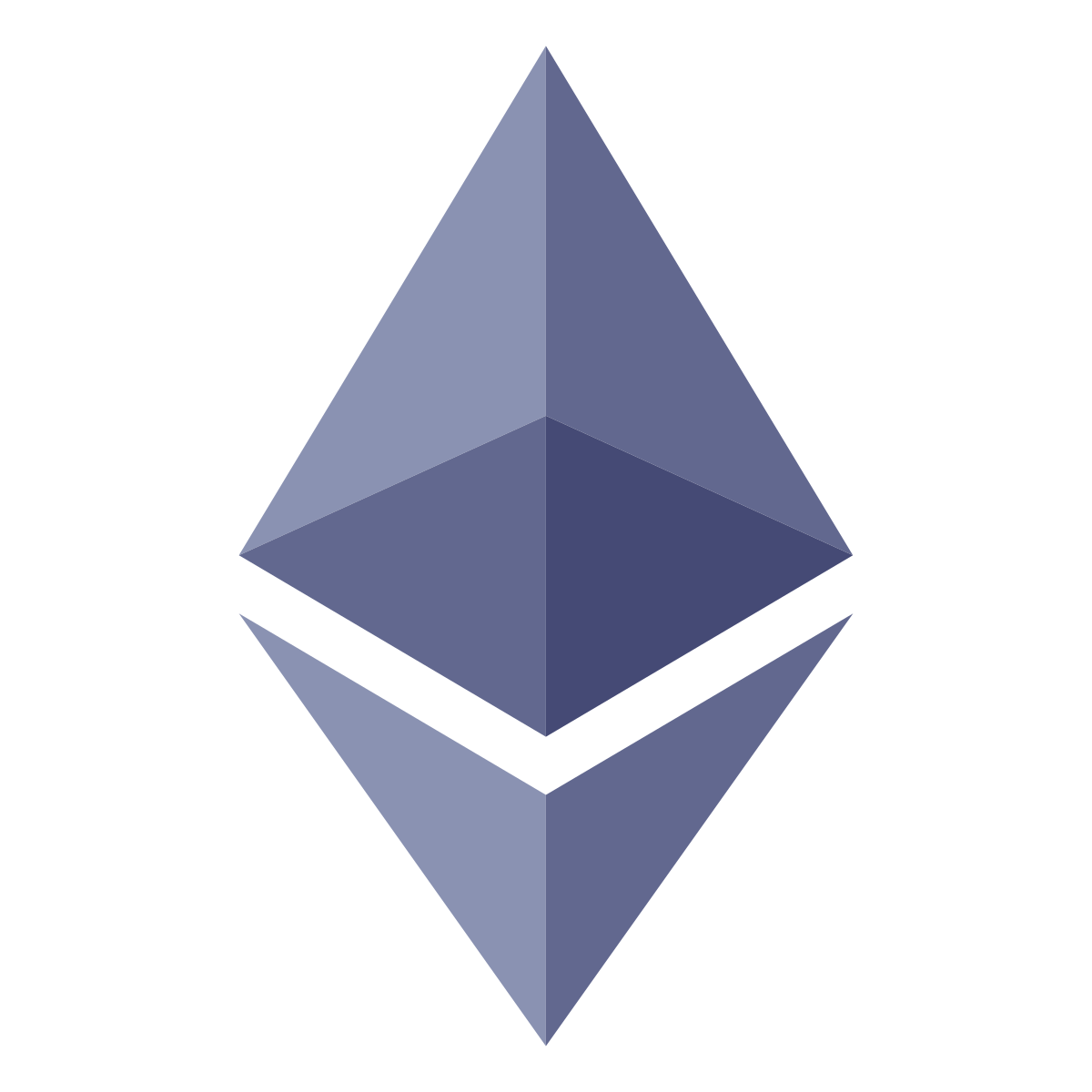 Sealed-bid auctions
Secure voting
Encrypted mempools
[Speaker Notes: Accountability is actually needed in all the applications that we saw before. For example, in auctions, all the bids should be decrypted only at the end of the auction,
But an adv could buy t secret key shares and decrypt bids before the auction ends. So we want to be able to catch the parties who sell their secret keys.]
Why decoder?
What if the parties set up a decryption service?
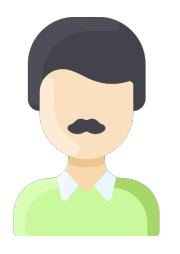 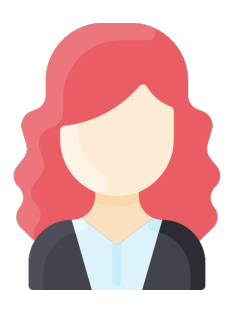 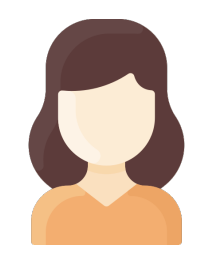 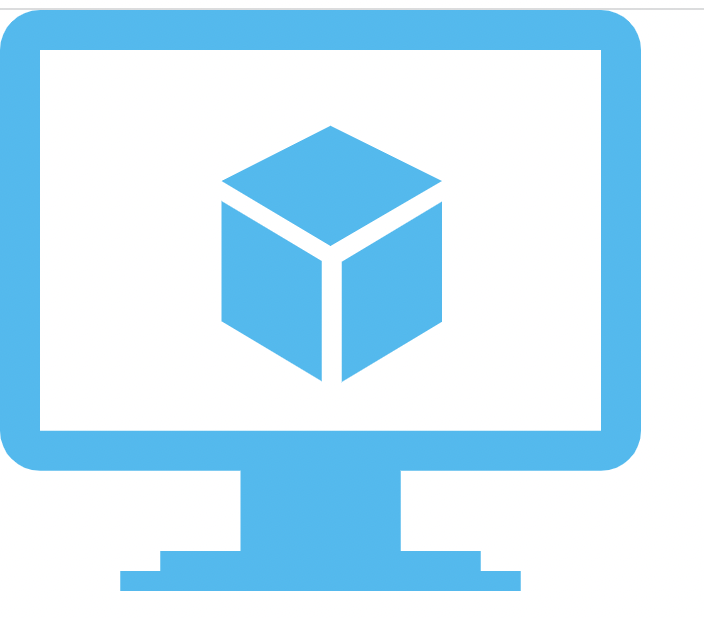 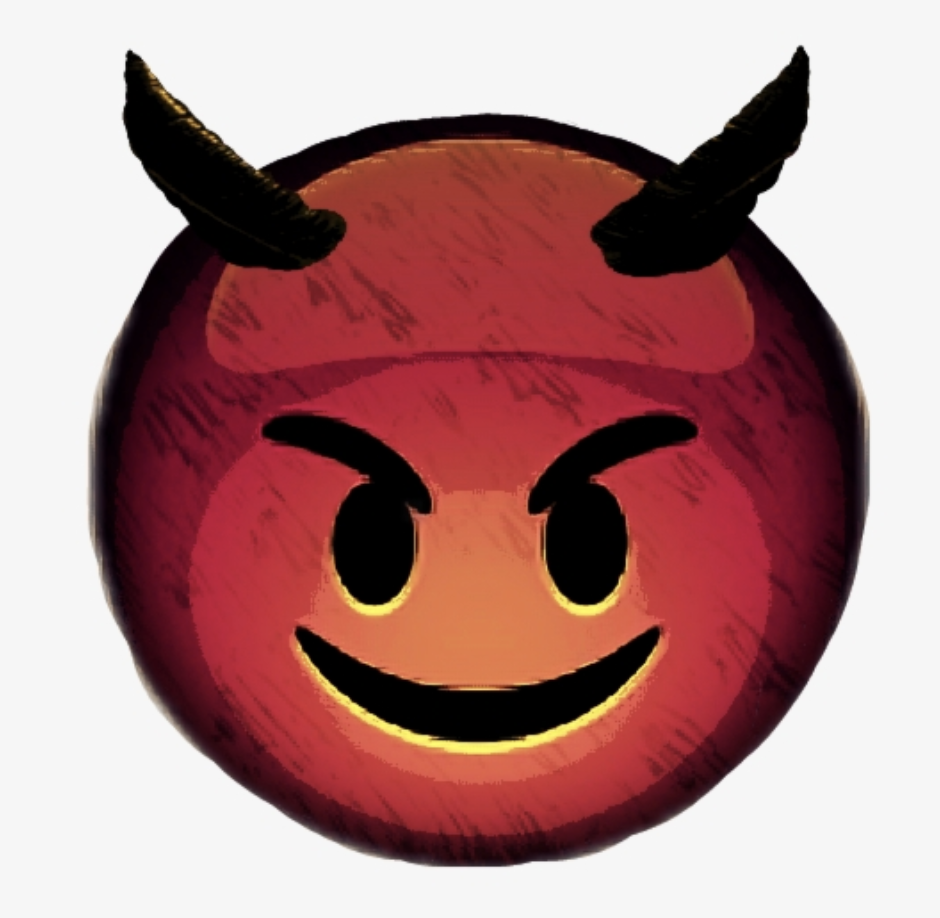 [Speaker Notes: You might be wondering, why are we focusing on tracing a decoder? What if, instead of giving a decoder box to the adv, these t parties host an anonymous decryption service? Now, the adv will query the service with a ciphertext c, and get back a message m.]
Why decoder?
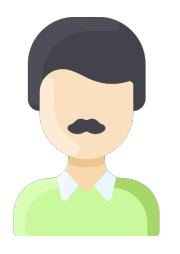 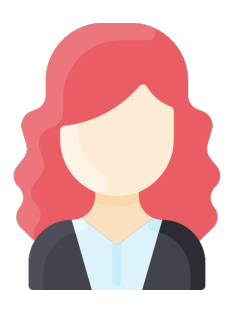 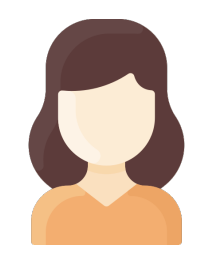 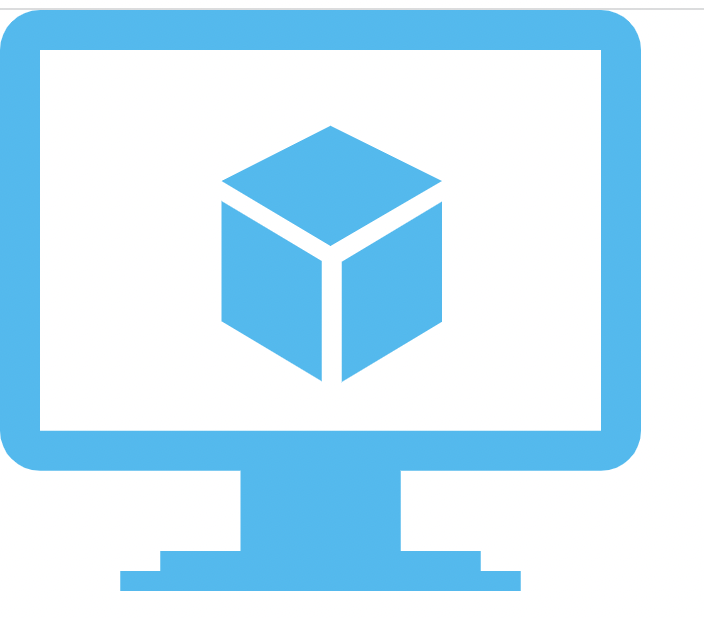 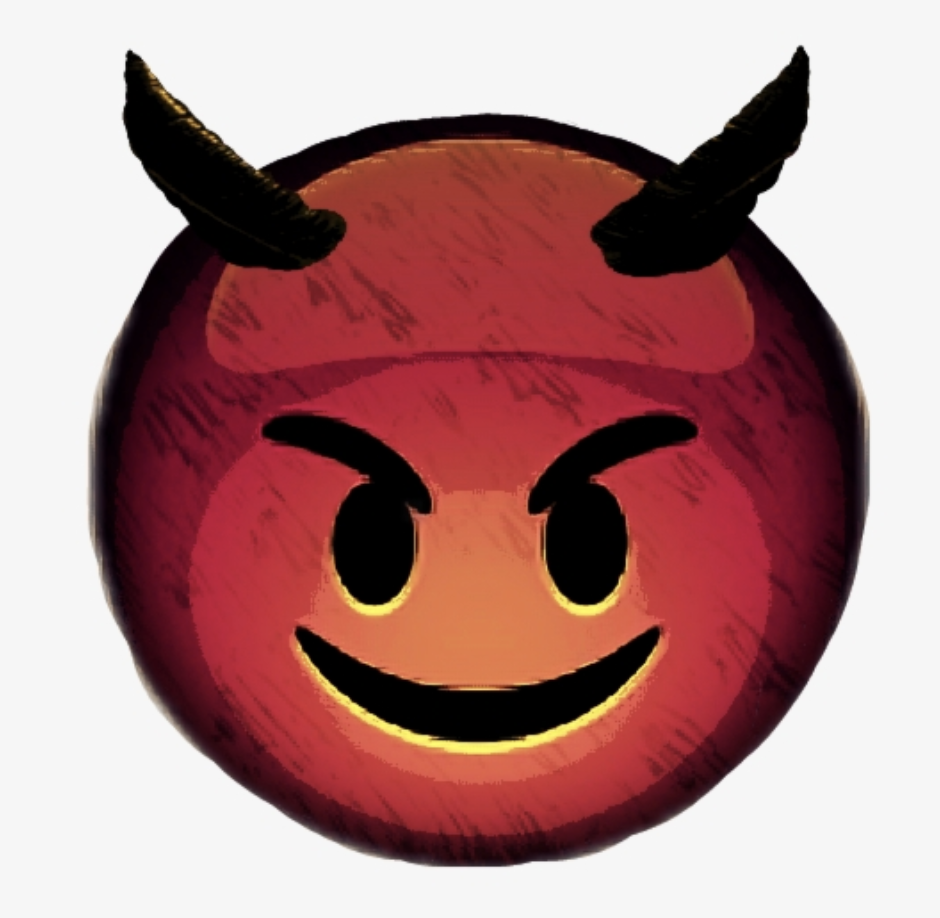 [Speaker Notes: But there are 3 reasons why the adv might prefer a decoder algorithm over this: first, an adv might want to keep its decryptions private, for example, in the auction scenario, the decryptors will be able to see the decrypted bids themselves, so they can use this information for their own benefit, and just cut off the adversary.
Next, it can be a hassle if the adv wants to decrypt multiple ciphertexts, lastly, there are some impossibility results in the literature on tracing such a stateful decoder. Hence, we focus on a stateless decoder algorithm.]
Standard Threshold Decryption is NOT accountable
Selling secret key is
Risk-free profit for Decryptors!
[Speaker Notes: Unfortunately, standard threshold decryption schemes are not accountable. This is because, they are generally based on t-out-of-n secret sharing of the secret key. But the problem is that any t secret key shares are enough to derive the full secret key, 
meaning that a malicious coalition of size t can just make a decoder with the full secret key sk, and the distribution of such a decoder will be independent of the set who manufactured it!
This means that, selling secret keys provides risk free profit for decryptors in existing threshold decryption  schemes!]
This work : Making Threshold Decryption Accountable
[Speaker Notes: This brings us to our work, where we define accountability for threshold decryption, and to the best of our knowledge, this is the first work to consider this problem. 
We consider two scenarios: accountability against a malicious coalition of size more than t, and against a coalition of size less than t. In today’s talk, I’ll focus on the first scenario
 we’ll first cover the definitions and then cover our constructions of accountable threshold decryption schemes.]
Defining Traitor tracing for threshold KEM
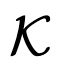 [Speaker Notes: Alright, lets start with some definitions. I'm considering KEM just for simplicity here. Also for those of you who are familiar with the notion of traitor tracing, i'll talk more about the connection later.
It has 5 algorithms, KeyGen which takes n, t as inputs and outputs the public key, the combiner key, a tracing key tk and a secret key for all parties…..it also has an Encapsulate function which outputs a key k and its encryption ct. then we have Decapsulate and Combine functions which are simialr to threshold decryption.
we have an additional PPT algorithm called Trace, which, when given the public key and the tracing key, along with blackbox access to a decoder D, outputs a set Jhat.]
Defining Traitor tracing for threshold KEM
[Speaker Notes: Informally, a traitor tracing threshold KEM scheme must be correct, meaning any t honest parties can decrypt the ciphertext,
 it should also be semantically secure, which means that for an adv that corrupts less than t parties, a valid key, ciphertext tuple should look indisinguishable from a random key, ct tuple.
The main new property that We want is tracing security. this means that the Trace algorithm should be able to trace a decoder to at least one party that manufactured D. Note that we consider only blackbox access to D because it can be obfuscated.]
Tracing Security for Traitor Tracing for Threshold-KEM
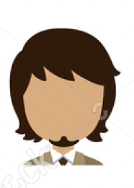 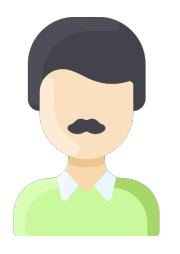 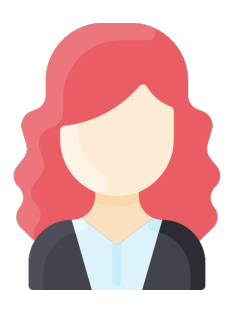 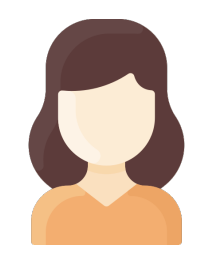 .	.
.	.
.	.
.	.
Goals:
We never accuse an Honest party
[Speaker Notes: Lets get some more intuition about tracing security: lets say we have n parties, and a set J of t parties use their secret keys to make a decoder. For this example, we consider J to be parties 1 to t. Then, we get J’ when we run Trace on this decoder D. What we want is that, first, we should never accuse an honest party. Second, if the decoder works, then, we should find at least one traitor.]
Tracing Security for Traitor Tracing for Threshold-KEM
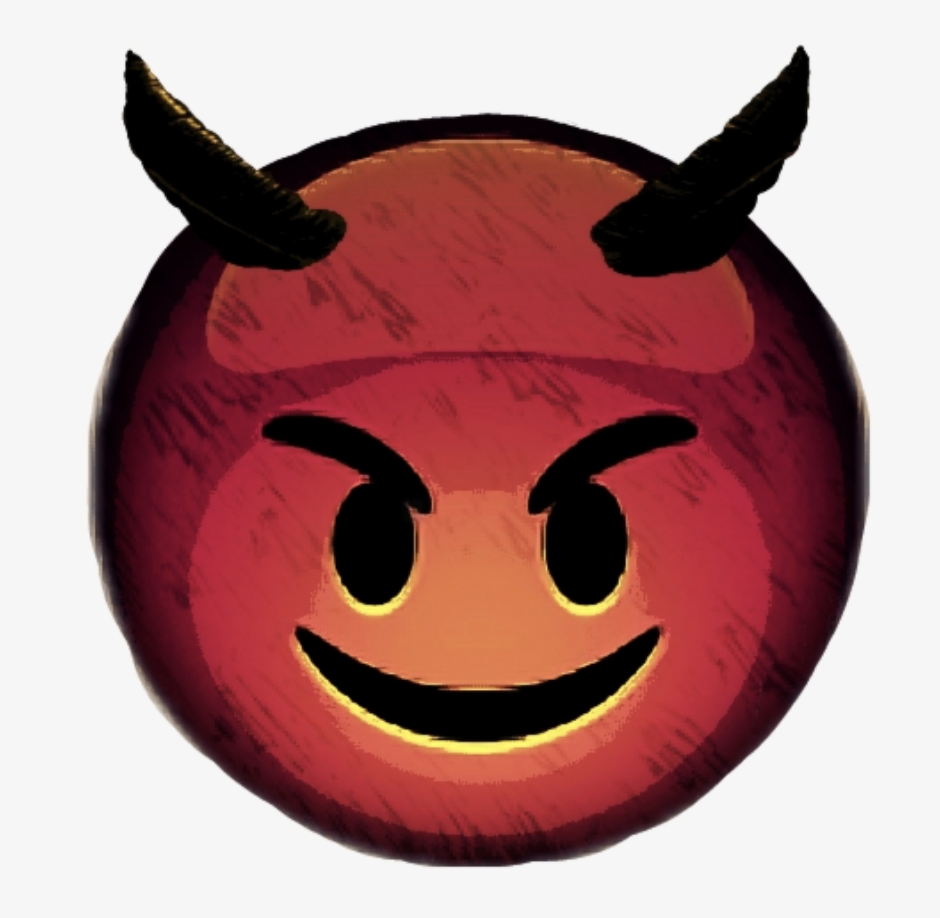 Challenger
Adversary
Honest party accused
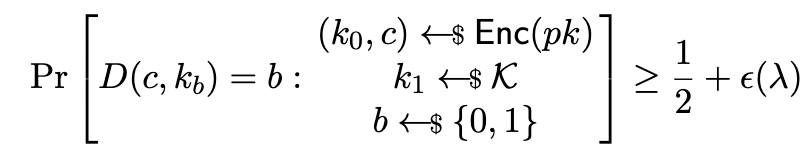 D “works” but no traitor found
[Speaker Notes: We formalize this using a game based definition:
We have the Chal on the left and the Adv on the right. The game starts with the Adv sending n, the number of parties and t, the threshold to the challenger. Then, the challenger runs the KeyGen algorithm to sample a public key pk, combining key pkc, the tracing key tk along with the secret keys of all parties from 1 to n.
It then sends the keys pk, pkc to the Adv.
Next, the adv sends a set J of all the parties it wants to corrupt. The challenger returns the secret keys ski of all I in J, to the adv. 
After this, the adv outputs a decoder algorithm. the challenger then runs the trace algorithm on this decoder to get a set J’.
We say that the adv wins if either the we accuse an honest party i.e. J’ is not a subset of J, or if the decoder works but no traitor was found.
Here, we say that the decoder works if it can learn any meaningful information about the encrypted key.
We formalize this with an experiment where we first run Encapsulate to get a key and its ciphertext, and we sample a random key k1, 
then we give this ciphertext to the decoder, and we either give it the correct key k0 or the random key k1. and we say that the decoder works if it can distinguish whether we gave it the right key or not, with non negligible probability. So the adv wins if the decoder works by this definition, but we don’t find any traitor.
Note here that we're considering a really strong adversary here: the decoder box that gives us doesn't need to decrypt, it just needs to distinguish between a random and the correct key.]
Tracing Security for Traitor Tracing for Threshold-KEM
Defn. A Traitor Tracing for Threshold KEM is secure if no efficient adversary can win the tracing game with non-negligible probability.
[Speaker Notes: A TTT-KEM scheme is secure if no efficient adv can win this game with non negl probability.]
Constructing Traitor Tracing for Threshold-KEM
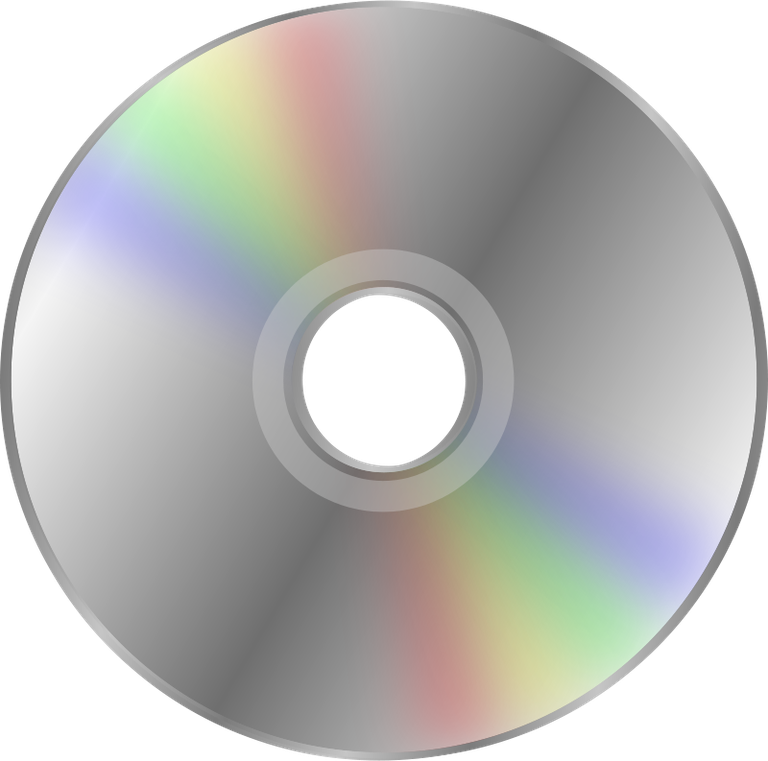 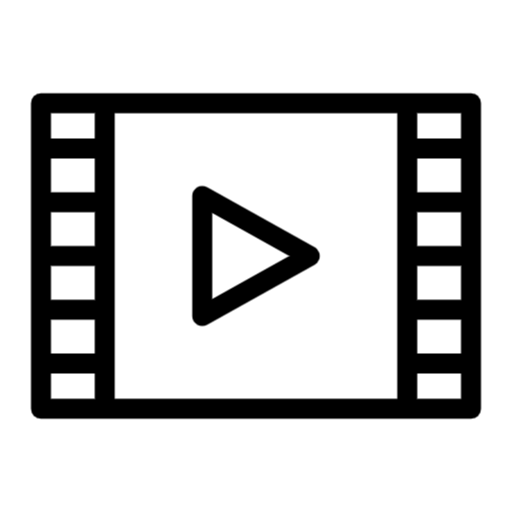 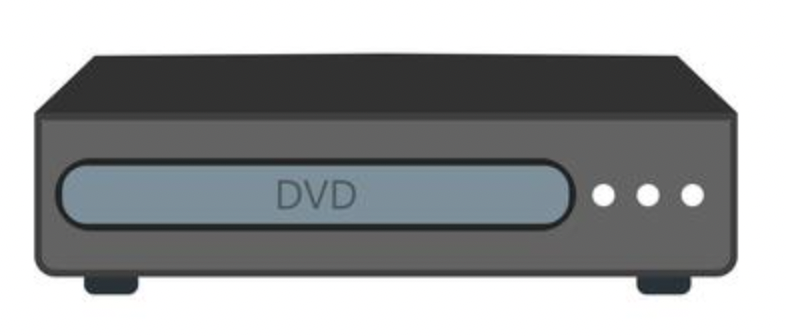 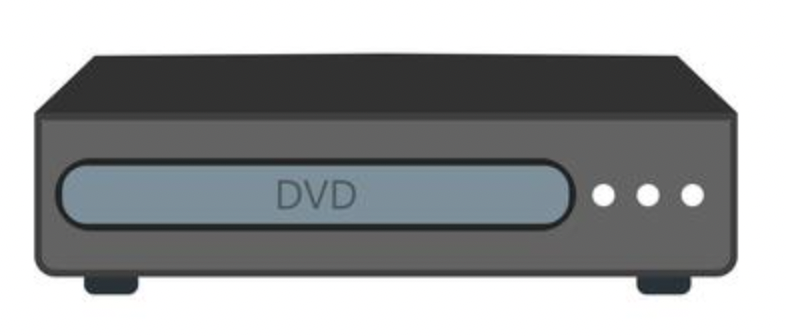 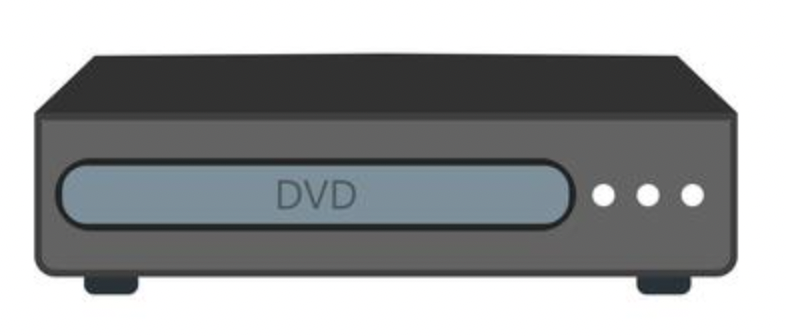 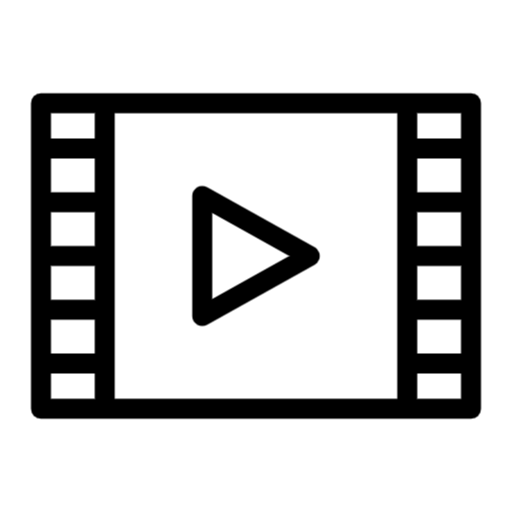 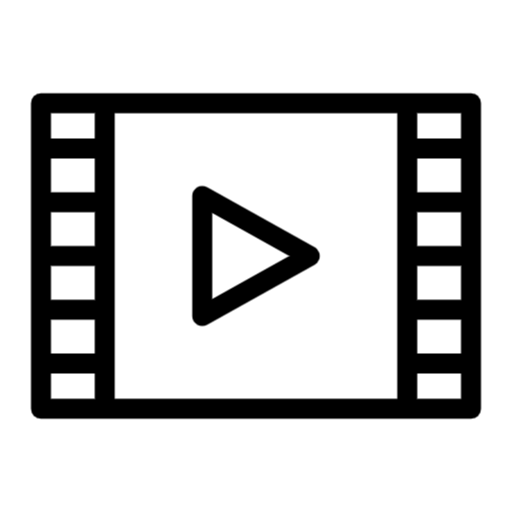 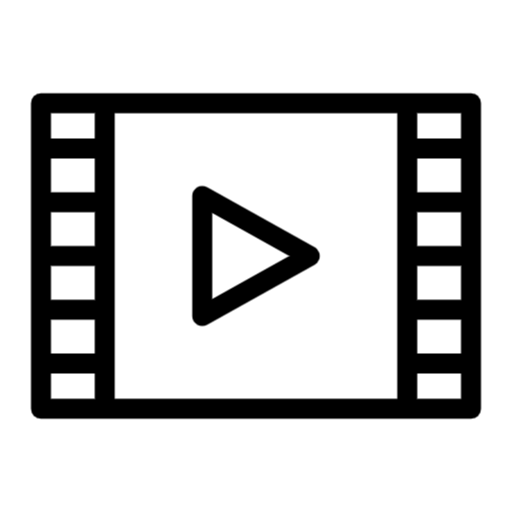 [Speaker Notes: Now that we've defined traitor tracing for threshold KEM, lets see how we can construct such a scheme. A natural starting point is to look at traitor tracing, which is a basically a special case of our TT for threshold KEM definition, with t=1.
So hopefully we can take a TT scheme and generalize it to the threshold setting. 
Lets start with looking at traitor tracing in more detail: here every party can decrypt the ciphertext on its own. This was commonly used in the 90s in DVD players: so each player would have its own secret key, and then a DVD would have an encryption of a movie, and each DVD player can decrypt the movie using its secret key.]
Traitor Tracing
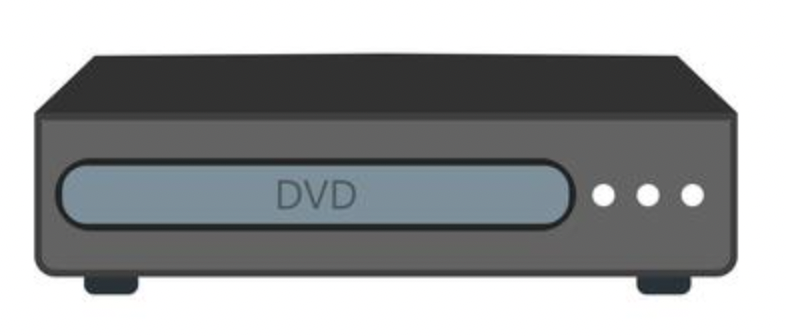 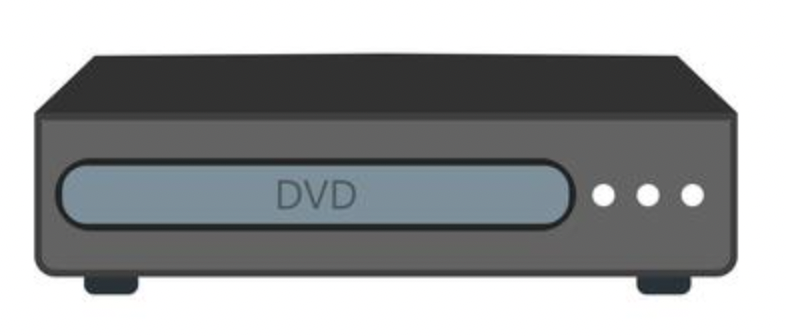 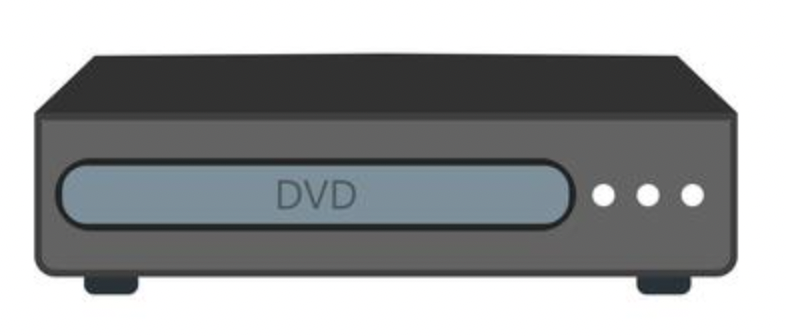 Goal:
Trace this decoder to atleast one party who “manufactured” it
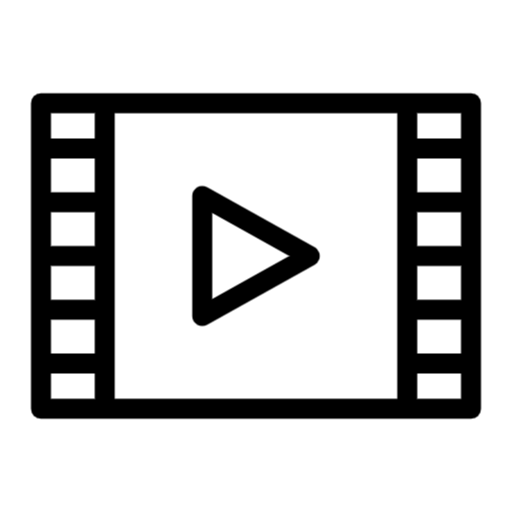 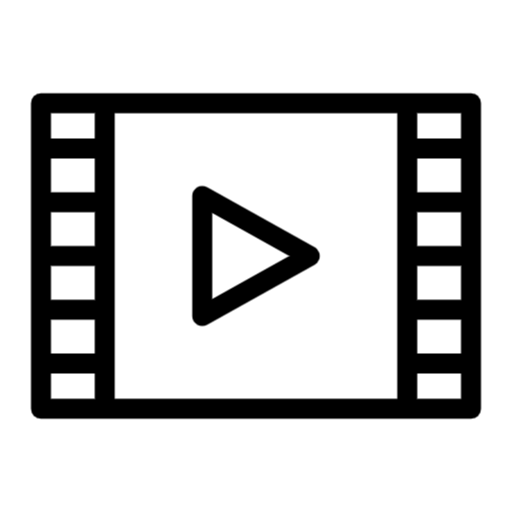 Pirate Decoder
[Speaker Notes: Here, again, a bunch of DVD players, lets say players 1 and 2 could come together to make a pirate decoder D, that can decrypt movies.
 and the goal of traitor tracing is to trace this decoder to atleast one party who manufactured it.]
Traitor Tracing Schemes
Fully collusion – resistant TT schemes:
       (Can trace Decoder to at least one traitor even if all parties collude)







No prior work on Traitor tracing for Threshold Decryption
[Speaker Notes: There has been a lot of work on building traitor tracing for decryption, I’ll list a few works here, and this is not an exhaustive list. Note that I’m focusing on fully collusion resistant TT schemes, which means that we should be able to trace the decoder to atleast one traitor even if many parties collude.
One of the early works was by boneh and naor in 2008, which gave a combinatorial scheme, with constant size CT and public key and secret keys polynomial in n.
There has been a lot of work on building TT from pairings, including BSW06, Zhandry in 2020 and Wee at el in 23 – the latest work achieves constant size secret key and both CT and public key cuberoot of n.
Boneh and Zhandry proposed a TT scheme based on iO in 2014, which has polylog parameters. More recently, Goyal et al proposed a lattice based scheme, which also achieves polylog parameters.
Note that there is no prior work on traitor tracing for threshold decryption.]
Traitor Tracing for Threshold-KEM
Goal: Adapt Traitor tracing schemes to the threshold setting
Our work: Thresholdize BN’08








Open Problems: Thresholdizing other Traitor tracing schemes
Might require new ideas
[Speaker Notes: so to construct TT for thrteshold kem, at a high level, we would like to adapt these TT schemes to the threshold setting. in our work, we thresholdize the BN08 combinatorial scheme. and there's a lot of work to be done in thresholdizing all the other TT schemes, and this might require new ideas.]
Our Traitor Tracing for Threshold-KEM constructions
We adapt BN’08 to the threshold setting.
Three constructions :
[Speaker Notes: OK, here are the results from our work:
We give three constructions for TT for threshold KEM, by adapting the boneh naor scheme to the threshold setting.
Our first one is a generic construction, which uses a threshold KEM (key encapsulation mechanism) as the building block, but has large ciphertext and public keys. The 2nd one is DDH-based, which has a short CT but n^2 public key.
Our 3rd construction is pairings-based, has short CT and public keys, and relies on a DDH like assumption and also a decisional BDH like assumption.]
The BN’08 Traitor Tracing Scheme
Two Building blocks:
  Collusion-resistant Fingerprinting Codes
  Public key Encryption
[Speaker Notes: Before describing our constructions, let us first review the BN traitor tracing scheme, which forms the basis for all our constructions. so the BN scheme has 2 building blocks, the first one is a collusion resistant Fingerprinting code, and the 2nd one is any public key encryption scheme. 
I'll now start with explaining what Fingerprinting codes are:]
Fingerprinting Codes
[Speaker Notes: here's some notation before i define Fingerprinting codes:
A word is defined as a binary string of length l
For a set of words W, a word w* is feasible for W if for all positions i in l, there exists some word wj in the set W, such that w* matches with wj at this position.]
Fingerprinting Codes
1
1
0
0
0
1
0
1
0001
0011
1001
1011
0
1
1
0
1
0
[Speaker Notes: We denote the feasible set for a set of words W as F(W), and this is the set of all words that are feasible for W. for example, consider l = 4 and a set W that has 2 words, 0011 and 1001. then, the feasible set F(W) would be as follows:
At the first position, a feasible word could have either of 0,1 since the first word in W has 0 and the second has 1. at the 2nd position, both words in W have a 0, so any feasible word must also have a 0 at the 2nd position. Similarly, at the 3rd position, it could be either 0 or 1, and at 4th position, the feasible words must be 1.
This gives us a total of 4 feasible words: 0001, 0011, 1001 and 1011.]
Fingerprinting Codes
[Speaker Notes: With this notation, we can now define a fingerprinting code:
a FC has two algorithms, FCGen which takes n as input, and outputs a set of n words alongwith a tracing key tk.
The 2nd algo is FCTrace, which, given a word w* and the tracing key tk, outputs a subset of words S.
Note that the best known constructions for fingerprinting codes have word length in the order of n^2. So we have n words, each of which are pretty long: of length n^2.]
Security of Fingerprinting Codes
[Speaker Notes: informally, a FC is secure if for any adversary A that has a subset of words W, and outputs a word w* that is in the feasible set of W, then, FCTrace should be able to trace this word back to atleast one word in W. 

A corollary of the security of FC, is that for any subset of words W, for many positions j in l, either all words in W have a 0 at position j, or, all words have a 1 at position j. We will rely on this corollary for traitor tracing.]
The BN’08 Traitor Tracing Scheme
[Speaker Notes: ok now we're ready to define the BN traitor tracing scheme: it relies on a Finger. code C, and an encryption scheme E.]
The BN’08 Traitor Tracing Scheme: KeyGen
[Speaker Notes: lets start with the KeyGen func: first, we run FCGen for the Fingerprint code, to get a tracing key and a list of n words.
Then, we sample 2l independent key pairs for the encryption scheme. so for each position j in l, we will have a left key and a right key
the public key then includes all 2l public keys.
Here note the public key size would be polynomial in n, but it can be made constant size by using an Identity Based Encryption instead of a PKE.]
The BN’08 Traitor Tracing Scheme: KeyGen
[Speaker Notes: next, Party I’s secret key is assigned based on the ith word. For example, lets say wi starts with 01 and ends with a 1. then, we’ll start with position 1: wi is 0 at position 1, so we’ll pick the left secret key for position 1. then, for position j = 2, wi has a 1, so we’ll pick the right secret key, and so on, for position j = l, we’ll pick the right sk since wi ends with a 1. So, secret key for party I will be a tuple of l secret keys, sk10, sk21 and skl1. we’ll do a similar process for each party. The main thing to note here is that each party would end up with one key per position, either the left or the right key.]
The BN’08 Traitor Tracing Scheme: Encryption
[Speaker Notes: Next, lets see how encryption and decryption works: so we’ll sample a random position j in l, lets sayj is equal to l. then, we encrypt the msg with respect to both the public keys for this position. so the left ciphertext c0 will be enc wrt left public key, and similarly c1 is with respect to the right public key.
Any party can decrypt this using its key for position j. if a party has the left key, it can decrypt c0 and similarly decrypt c1 if it has the right key.]
The BN’08 Traitor Tracing Scheme: Trace
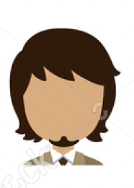 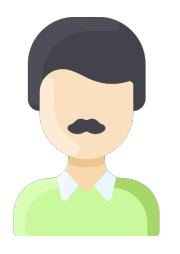 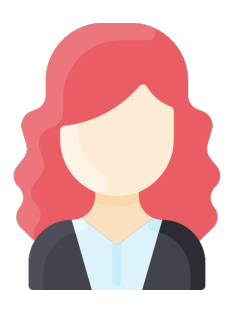 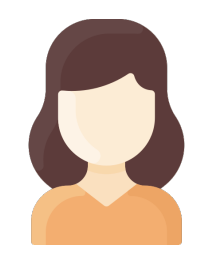 .	.
.	.
.	.
.	.
👉
[Speaker Notes: Next, lets see how we can trace a decoder. lets say any set J of t parties come together to make a decoder D, lets say that J is the first t parties, then let W denote the words corresponding to these t parties, so W will be w1 to wt for our example. then, The tracing algorithm at a high level is going to be 2 steps: first, we will use the decoder D to derive a word w* that is made from W, or is in the feasible set of W,
second, we will simply run the FCTrace algorithm of the fingerprinting code, to trace to at least one party in J. We will now see how we can derive w* from the decoder, at a very high level:
Just to keep it simple, I will focus on a perfect decoder that can decrypt any ciphertext with non negligible probability.]
The BN’08 Traitor Tracing Scheme: Trace
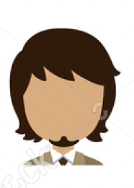 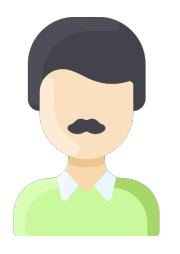 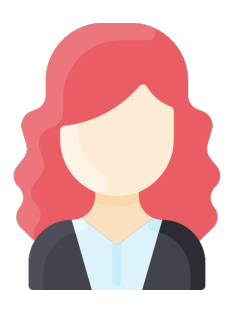 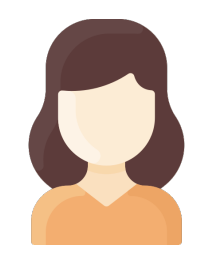 .	.
.	.
.	.
.	.
[Speaker Notes: For an adv that corrupts a subset J of n, and outputs a decoder D.
then, A has secret keys corresponding to all words wi in the set W.
Then, by the security of the fingerprinting code, we have that, for many positions j in l, A will have exactly one key, we consider two cases:
if all words in W are 0 at position j, then A only has the left key for this position, i.e. sk j,0
Similarly, if all words in W are 1 at position j, then A only has the right key for this position, i.e. sk j,1. We will now exploit this observation.]
The BN’08 Traitor Tracing Scheme: Trace
[Speaker Notes: Ok, for any position j in l, we sample two msgs m and m’. Then we construct a ciphertext, where on the left side, we have c0, an encryption of m, but on the right side , we encrypt m’ : so the tuple c0, c1’ is an invalid ciphertext. 
Then, we give this as input to the decoder. 
So, In the first case, where the adv only has the left key for position j, this CT will look indistinguishable from an honest CT because of semantic security of the right side.
So the decoder will just decrypt the left ciphertext, and
and it wont even realize that this is an invalid ciphertext, so it’ll just output m.]
The BN’08 Traitor Tracing Scheme: Trace
[Speaker Notes: Similarly, in the 2nd case, when all words in W are 1 at position j, the adv only has the right key. By semantic security of the left side, the adv wont realise that this ciphertext is invalid,
So the decoder will only decrypt the right side, and it’ll just output m’.
 So there’s a clear difference in the decoder’s behavior in the 2 cases. 
So what we do, is that we set w* at position j to be 0 if the decoder output m, and set it to 1 otherwise. So the jth bit of w* will match up with the jth bit of all words in W,
And This means that w* will indeed be in the feasible set of W, which is exactly what we wanted.]
The BN’08 Traitor Tracing Scheme: Trace
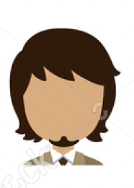 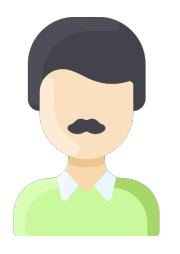 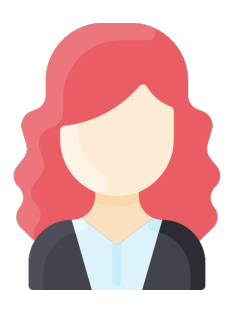 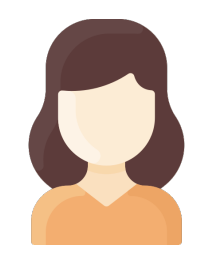 .	.
.	.
.	.
.	.
👉
[Speaker Notes: So we’ve seen how to derive a word w* using the box D. Now, we simply run the FCTrace algorithm of the fingerprinting codes, to find a traitor.]
Thresholdizing BN’08: Attempt #1
.
.
.
[Speaker Notes: Ok, we now want to thresholdize this BN technique. The most natural thing to do would be to simply replace the encryption scheme E with a threshold encryption scheme Et. Everything else remains the same, i.e. we generate 2 l independent key pairs for Et. We’ll use the same technique as before to assign secret keys, meaning that each party will have one key, either left or right, for each position j in l.]
Thresholdizing BN’08: Attempt #1
.
.
.
[Speaker Notes: And encryption can work the same as before: we sample a random position j and encrypt the msg m with respect to both the left public key and the right public key for this position.]
The Problem: t Honest parties can’t decrypt!
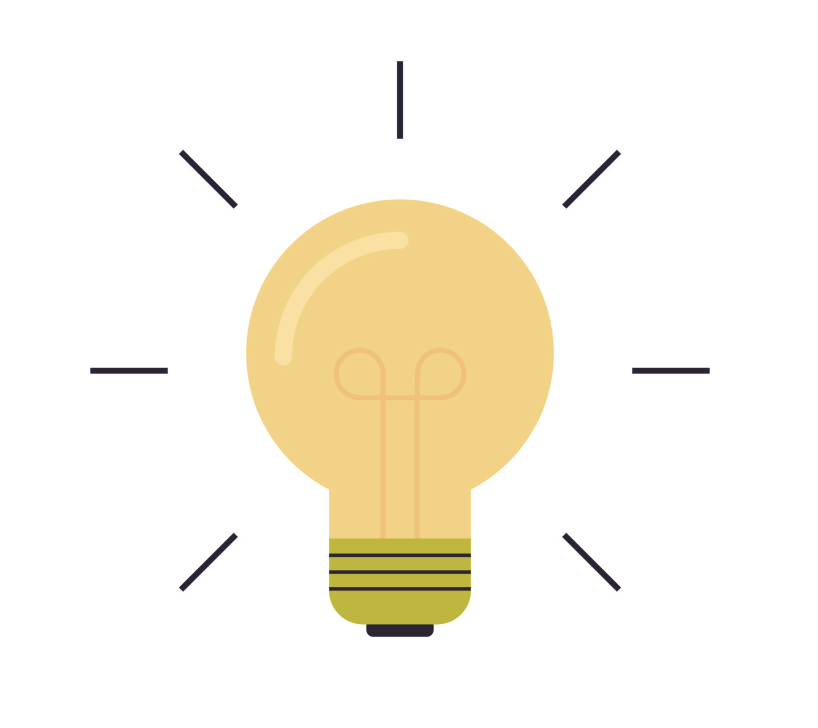 [Speaker Notes: But the problem in this scheme is that correctness breaks down! Notice that for any coalition J of size t, for any position j in l, there’ll be some parties which will have only the left key: lets say there are k such parties, then, the remaining t-k parties have the right key for this position. This means that we don’t have enough keys to decrypt c0 or c1 because they were both encrypted under independent threshold decryption schemes! So even an honest coalition cannot decrypt the CT!
The main take away here is that we would like some correlation between c0 and c1 so tha a coalition with k left keys and t-k right keys should be able to decrypt.]
Our Traitor Tracing for Threshold-KEM Constructions
All three constructions use two building blocks:
  Collusion-resistant Fingerprinting Codes
  (New) Bipartite Threshold - KEM
[Speaker Notes: Using this insight, we introduce a new type of threshold decryption scheme, which we call Bipartite Threshold KEM, we'll now cover this.]
Bipartite Threshold – KEM (BT-KEM)
[Speaker Notes: at a high level, Bipartite threshold KEM or BT-KEM is a special type of threshold KEM scheme, where there's left and right keys for l positions,
and it has the following properties:
the first one is semantic security, this is the usual IND-CPA property, that the scheme should be secure even with upto t-1 corruptions.
Second, it must be two side correct, this is related to the insight that we saw before: that an honest coalition with k left keys and t-k right keys should be able to decrypt the ciphertext for any k in t. note that this would mean that the left and the right keys are correlated somehow.

Now, we also need what we call one side security. Recall that in the tracing algorithm in BN, we relied on semantic security of the encryption scheme, specifically, an adversary with only the left key for a position, could not distinguish an honest right ciphertext from a random right ciphertext for that position. 
But in our case, because of 2-side correctness, the left and the right sides are not going to be independent, so we need a separate notion that we can rely on instead of semantic security:
And One-side security gives us exactly that: we say that an adv with only left keys should not be able to distinguish b/w an honest right CT and a random right CT. And similarly for the right side.
we will now formally define all these properties:]
Defining Bipartite Threshold – KEM (BT-KEM)
.				.
          .				.
[Speaker Notes: ok lets see the syntax first. A BT KEM has 4 algorithms,
where the 1st algo is KeyGen, which takes as input n, the number of parties, t the threshold and l which is the length of fingerprinting words, and outputs the public key pk and the combiner pkc, and for the secret keys, it outputs: l rows of keys, where in each row, we have a left and a right key for each party:
for every j in l, we have 2n keys: skj_1,0 , skj1,1 and so on for each i in n. 
the key skl 1,0 is referred to as the left key for party i=1 for position j = l. similarly the key skl 1,1 is referred to as the right key for 1,l.]
Defining Bipartite Threshold – KEM (BT-KEM)
Left Ciphertext
Right Ciphertext
[Speaker Notes: Next, we have an Encapsulate function which takes as input a position j in l, and outputs a key k, and a ciphertext ct which is a tuple of c0, c1. here c0 is called the left CT, and c1 is the right ciphertext.
Next we have a Decrypt function , which takes as input the position j, a ciphertext ct and a secret key for party I, position j, and this can either be the left key or thr right key. This outputs a decryption share di.
Lastly, we have the combine function, which is similar to classic threshold KEM, so it combines dec shares and outputs a key or bot.]
Semantic Security for BT-KEM
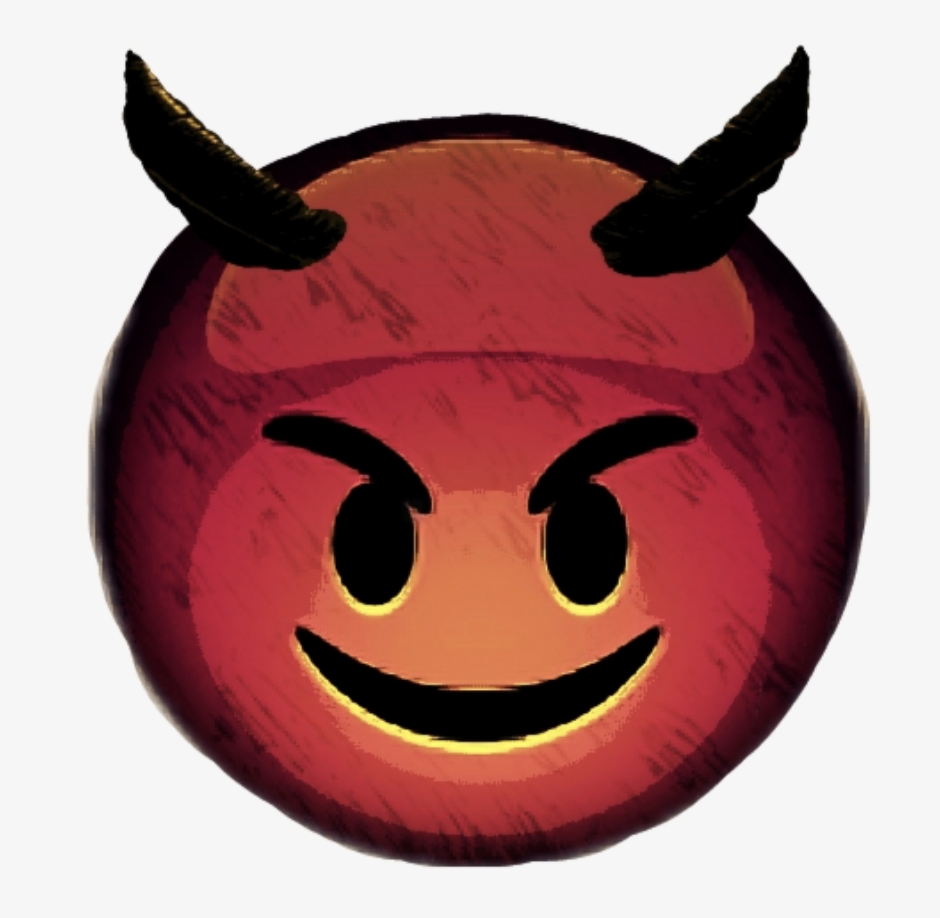 Challenger
Adversary
[Speaker Notes: next, we define semantic security for a BT-KEM. We use a game based definition, and this looks very similar to classic IND-CPA for threshold KEM: the game starts with Adv sending n, t, l to the challenger. The chal then runs KeyGen, and sends pk, pkc to Adv. 
Next, the adv sends a set J of all the parties it wants to corrupt. The challenger returns the secret keys ski of all I in J, to the adv. 
The challenger samples a position j, samples a bit b, then calls Encapsulate to get a key k0 and its corresponding ciphertext c, and it also samples a random key k1. then the chal sends the position j, the ct C, and key kb to Adv. Notice that if b=0: we’re sending the correct key, and if b=1: we’re sending a random key. The adv outputs b’
And it wins this game if J has <t parties, and b = b’. Informally, what this means, is that the adversary corrupted less than t parties, but was still able to differentiate between a random key and the key whose CT is given.]
Semantic Security for BT-KEM
Defn. A Bipartite Threshold KEM (BT-KEM) has semantic security if no efficient adversary can win the above game with non-negligible probability.
[Speaker Notes: And we say that a BT-KEM has semantic security if no adv can win this game with non negl prob.]
Two-side Correctness for BT-KEM
[Speaker Notes: Now lets look at two side correctness for a BT-KEM scheme:
Recall that what we want is that decryption should work using any k left keys and t-k right keys. We formalize this as follows:]
Two-side Correctness for BT-KEM
[Speaker Notes: For all values of n, t, l, and for all positions j in [l], all subsets J of [n], of size atleast t, and for all binary strings s of length n, we have that, if we honestly run KeyGen, then run Encapsulate for position j, then decrypt the ciphertext c using one secret key for each parties in the set J, then, Combining these decryption shares should output the same key k that was generated in Encapsulate. Here the string s is used to choose the left or the right key for each party.
informally, what we're saying, is that for all positions j, decryption works correctly even if each party uses only one of its keys for positoin j, i.e. either the left or the right key, as long as there are t parties.
This is in line with the insight we saw before.]
One-side Security for BT-KEM
[Speaker Notes: Next, we define one side security. 
Recall that at a high level, one side security means that, for any position, an adv with only left keys should not be able to distinguish b/w an honest right CT and a random right CT. We use a game based definition to capture this notion:]
One-side Security for BT-KEM
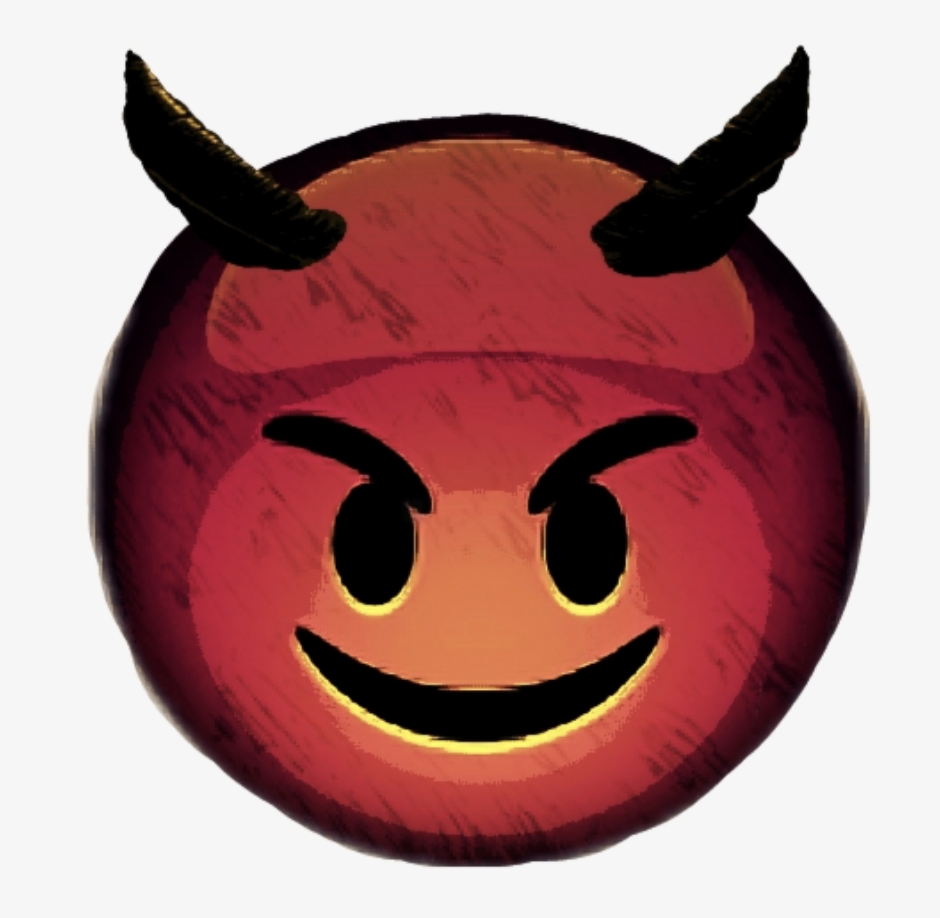 Challenger
Adversary
[Speaker Notes: The game starts with the adv sending n, t, l, and a position u to Chal. The chal then runs KeyGen, and it generates two different key-CT pairs by calling Encapsualte twice for position u. so we get k0 c0 and k1, c1. we then set c0* to be the left ct for k0, i.e. c00. we sample a bit b, and if b=1 we set c1* to be the correct right ct: c01. but if b=0, we set c1* to be c11, which is not valid for k0. then we send pk, pkc, along with k0 and c0* c1* : here note if b=1 this CT is valid, but if b=0 this is an invalid CT. 

We also give the adversary both the left & right keys for all i in n, for all positions other than u. informally, these keys should be useless to the adv for decrypting ciphertexts for position u. Next, we give the adv all the left keys for position u, i.e. sk(u) I,0 for all I in n. this means the adv should only be able to decrypt the left ciphertext, and hence should not be able to identify if the right ciphertext is valid or not.
The adv then outputs b’ which is its guess for b. We say that the adv wins if b=b’.]
One-side Security for BT-KEM
Defn. A Bipartite Threshold KEM (BT-KEM) has one-side security if no efficient adversary can win the above game with non-negligible probability.
Note: We can define an analogous game where we give the adversary all the right keys.
[Speaker Notes: A BT-KEM is said to be one-side secure if no efficient adv can win this game. 
Note that I defined the left side security game, but we can define an analogous game where we give the adv all the right keys instead.]
BT-KEM Constructions
Three Constructions
[Speaker Notes: We have 3 constructions for a BT-KEM, the 1st one is a generic construction, based on threshold KEM, its CT is O(t) and pk is O(t*n^2), so its quite inefficient.
Our 2nd construction is DDH based, with constant ct but n^2 pk. Our 3rd construction is based on pairings, and it relies on a decisional BDH like assumption and a DDH-like assumption. This construction is the most efficient, with constant size CT and pk. We’ll now look at this 3rd construction:]
BTBF: A BT-KEM construction from pairings
[Speaker Notes: Ok, lets start with Kgen: we rely on an asymmetric bilinear group, so we have groups G1, G2 generated by g1, g2, and e is a pairing.
In Kgen, we sample 3 random numbers in Zp: y, z, and x. then, we set Y to be g1 to the power y, Z : g1^z, and X : g1 raised to xyz. These 3 elements are the public key.
Next, for secret keys: we first sample a t-n shamir secret sharing of x. So we’ll have s1, s2, sn.
Then, for position j = 1, the left secret key for party i will be two elements, hash of 1 raised to z times si and g2 raised to the same exponent, z times si.]
BTBF: A BT-KEM construction from pairings
[Speaker Notes: And the right key for party i will be hash of 1 raised to y times si along with g2 raised to the power y times si. So effectively we put z in the exponent for the left secret keys and y in the right secret keys.
We do this for all positions,]
BTBF: A BT-KEM construction from pairings
[Speaker Notes: So for example, for j = l, the left secret key for party I would be hash of l raised to z times si and g2 to the power z times si. And the right secret key would be hash of l raised to y times si and g2 to the power y times si. Also note that the 2nd term, g2^ysi is shared across all positions, similarly g2 to the z times si is shared across all positions on the left side.
All of these terms together form the secret key for party i.]
BTBF: A BT-KEM construction from pairings
[Speaker Notes: Next, to encapsulate for position j, we sample three random numbers r, t0 and t1 in Zp then set our key to be the pairing of X^r with g2. this means that the key is equal to e(g1, g2) raised to rxyz. 
Then, the ciphertext has two components: c0 and c1. c0, which is the left ciphertext, is basically the el gamal encryption of Y^r. specifically, it’s two elements: g2^t0 and Y^r times Hash of j raised to t0. Similarly, c1 is an el gamal encryption of Z^r.
Then we output the key k along with ct = c0,c1.]
BTBF: A BT-KEM construction from pairings
[Speaker Notes: Next, To decrypt this CT using a key skib for position j, lets consider the simple case where b = 0: so we use the left secret key to decrypt the left ciphertext.
Lets say the key ski0 for position j has k0,k1 and lets say c0 is the tuple u, v.
Then, We pair v with the k1, and divide that by the pairing of k0 with ub.

When we replace all these terms by their values, we get that the decryption share di will be e(g1,g2) raised to the power r times y z times si. Recall here that si is a shamir share of x.]
BTBF: A BT-KEM construction from pairings
[Speaker Notes: The last thing is combining these decryption shares together: as u might’ve guessed, we just do lagrange interpolation in thee xponent: we output product of di raised to lambda i. this is going to be equal to the product of e(g1, hash of j) raised to ryz times si times lambda i. Since si are secret shares of x, the exponent is going to be ryzx, which means that the output of Combine is indeed equal to the key.]
Correctness & Security of BTBF
Two-side Correctness: 
Any t parties can use either one of their keys and still decrypt.
Semantic Security: 
Follows from Decisional-BDH-like assumption in asymmetric pairings*



										 *: see paper
[Speaker Notes: Ok, lets see if BTBF achieves our 3 properties: we've already seen 2side correctness so any t parties can decrypt even with one of their keys.
Semantic security follows from a decisional BDH like assumption. We prove a thm that says that for every adv A that breaks cpa of BTBF, there exists an adv B that breaks decisional BDH, s.t. the adv of A is bounded by the adv of B.]
One-side Security of BTBF
One-side Security:  Follows from DDH-like assumption in asymmetric pairings*






										   *: see paper
[Speaker Notes: Next, we prove one-side security of BTBF based on a DDH-like assumption, that u can find in our paper.
We prove that for any adv that breaks OSS for BTBF, there exists an adv B that breaks our new assumption, such that the adv of A is bounded by 2L times the advantage of B.]
Traitor Tracing for Threshold-KEM from FC and BT-KEM
[Speaker Notes: Now that we’ve seen how BT-KEM works, lets see how we can generalize the BN traitor tracing to the threshold setting. So we have 2 building blocks: the Finger code F and a BT-KEM scheme BTE.]
Traitor tracing for threshold KEM
[Speaker Notes: Lets first recap how a traitor tracing for threshold KEM scheme is defined: it has 5 algorithms, keygen which outputs public keys, a tracing key tk, and n secret keys, then we have encapsulate, decrypt and combine, lastly, we also have a trace function, which, given oracle access to a decoder D, outputs a set Jhat that is responsible for creating D. the properties that we want are correctness, semantic security and tracing security which we defined earlier.]
Traitor Tracing for Threshold-KEM from FC and BT-KEM: KeyGen
[Speaker Notes: In KeyGen, similar to the BN scheme, we first run C.fcgEN TO get a tracing key and a set of N words W1 TO WN.
Then instead of 2l independent copies of an encryption scheme, we use a BT-KEM which gives us the properties we need:
So we run BTE.KeyGen to get pk, pkc and l rows of secret keys. pk, pkc are the public keys for our scheme.
then, similar to the BN scheme, we will use the ith codeword to set keys for party i.
Lets say w1 is the string 01…and ends with a 1. and lets say wn is 10…ending with a 1.
then, for secret key for party 1, we will look at w1, since the 1st bit of w1 is 0, we’ll only put sk1,0 in the secret key. Similarly, for position 2, because w1 is 1, we’ll put the right key in, and again the right key in position l since w1 ends with a 1. 
So sk1 will have sk(1) 10 and so on,
Similarly for party n, based on wn, we’ll keep the right key for position 1, the left key for position 2 and the right key for position l.
the main thing to note is that each party will end up with only one key for each position, according to its word in T. And since out BT-Kem has two-side correctness, any t parties can still decrypt.]
Traitor Tracing for Threshold-KEM from FC and BT-KEM: Enc
[Speaker Notes: Next, to encapsulate, we sample a position j in l, and just call BTE.Encapsulate to get a key k and ciphertext c’. Our output will then be theposiion j alongwith c’
To decrypt this CT using secret key ski,we simply call BTE.Dec on the ciphertext and the secret key for position j.
Lastly, to combine dec shares, we just call BTE.Combine with t decryption shares.]
Traitor Tracing for Threshold-KEM from FC and BT-KEM: Properties
[Speaker Notes: Our TTT-KEM already satisfies the first 2 properties that we wanted: Correctness follows immediately from the correctness of BTE, Semantic security also follows directly from semantic security of BTE, we prove a thm that for any adv A that breaks semantic security for our traitor tracing scheme, there exists another adv B that breaks semantic security for BTE.]
Traitor Tracing for Threshold-KEM from FC and BT-KEM: Tracing
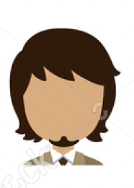 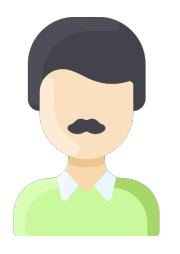 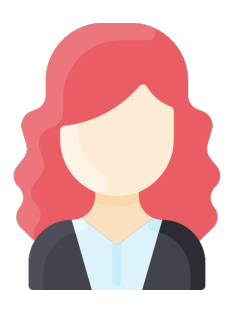 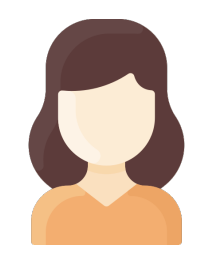 .	.
.	.
.	.
.	.
👉
[Speaker Notes: Next, lets see how we can trace a decoder. Let J be the set of corrupt parties, na dlet W be the set of words corresponding to all parties in J,
then Our tracing algorithm at a high level is going to be the same 2 steps that we saw in the BN tracing scheme: first, we will use the decoder D to derive a word w* that is made from W, or is in the feasible set of W, second, we will simply run the FCTrace algorithm of the fingerprinting code, to trace to at least one party in J.
This time, we’ll rely on the one side security of BTE instead of semantic security for our tracing security.
We will now see how we can derive w* from the decoder:]
Traitor Tracing for Threshold-KEM from FC and BT-KEM: Tracing
[Speaker Notes: For each position j in [l], we run BTE.Enc to get a key k0 and a ciphertext c00 and c01. we run BTE.Encapsulate again to get a different key k1 and corresponding ciphertexts c10 and c11. then, we run the decoder with inputs k1, and c00, c01. note that both of these ciphertexts are for a different key k0, so they’re ‘wrong’. We repeat this process multiple times, and lets say that the decoder outputs 1 in this experiment with probability p.
Next, we run a slightly different experiment: we run BTE.Encapsulate twice, to get two key-ciphertext pairs as before. Then, we run the decoder with inputs k1, but slightly different ciphertext: we give c10 and c01, so it’s the correct left CT but invalid right CT, we run this multiple times, and let p' be the probability that the  decoder outputs 1.
Informally, the idea is that, by one-side security of the BT-KEM, the decoder can distinguish between these 2 scenarios only if it has atleast one left key for position j. that’s why, if p - p' is more than beta, we put 0 in position j in the word w*, to denote that the decoder has atleast one left key. So w* This will be in the feasible set of W.]
Traitor Tracing for Threshold-KEM from FC and BT-KEM: Tracing
Otherwise:
[Speaker Notes: Otherwise, we want to see if the decoder has right keys for position j. To check that, we again run 2 experiments: the 1st one is same as before, we run BTE.Enc twice to get two pairs of keys and CTs. Then we run the decoder with k1 and c10, c01: so it’s the correct left CT but invalid right ct.
In the 2nd experiment, we again have two pairs of key – ciphertext. Then, we give k1 with c10, c11 to the decoder: so here both left and right CT are valid wrt k1.  let p'' be the probability that the decoder outputs 1 in this experiment.

again the intuition here is that, by one side security of BT-KEM, the decoder can distinguish between these 2 experiments only if it has at least one right key for position j. So if the probability gap is > beta, we set wj* to 1, so again here w* will be in the feasible set F(W). because it has at least one right key meaning at least one word in W will have a 1 at position j.
Note that We assume that D is a perfect decoder for simplicity, i.e. it works for every position, But in our paper we also generalize to the setting for non perfect decoders.]
Traitor Tracing for Threshold-KEM from FC and BT-KEM: Tracing
[Speaker Notes: Lastly, we just call C.FCTrace on w* to get J.]
Traitor Tracing for Threshold-KEM from FC and BT-KEM: Properties
[Speaker Notes: So thats how our traitor tracing for threshold KEM works.
Its tracing security follows from one side security of BTE and security of C. We prove the following thm that says that for every adv A that breaks tracing security for TTT-KEM, there exists an adv B that breaks oss for BTE, such that, adv of A is bounded by this expression.]
Additional Results
[Speaker Notes: We have additional results in our paper for the case where less than t parties are corrupt. …]
Conclusions
Traitor tracing for threshold decryption is a useful and interesting problem
This work: Efficient construction by thresholdizing BN’08
Open Problems
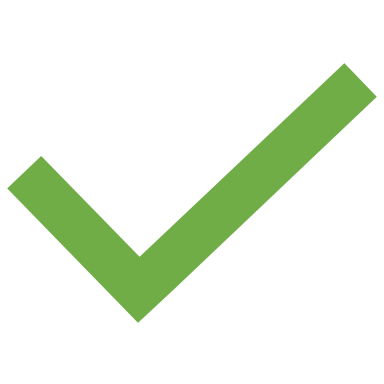 [Speaker Notes: there are a lot of open questions, the 1st one is how to adapt other TT schemes to the threshold setting: in an upcoming work we’ll actually adapt the GLW23 construction to the threshold setting.
and secondly, can we strengthen the construction to detect all t traitors.
Notice that for basic traitor tracing, this question doesn't make sense because oen aprty is enough to decrypt
, but in the threshold setting,  the decoder has to have at least t keys embedded to be able to decrypt. So its a reasonable question to ask whether we can trace all t traitors.]
Thank you!
Questions?